Из опыта составления и проведения практических работ16 апреля 2024 г.
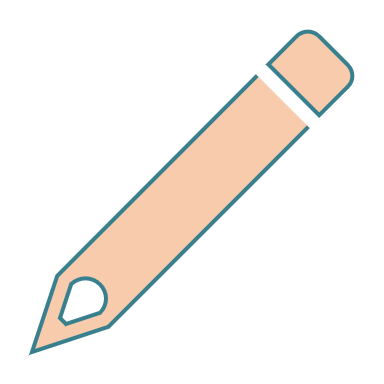 Даниленко Елена Николаевна,
учитель математики МБОУ «Хабарская СОШ №2»,
доцент лаборатории по сопровождению деятельностных практик КАУ ДПО «АИРО имени А.М. Топорова»
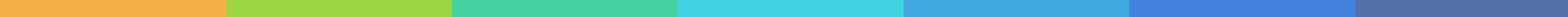 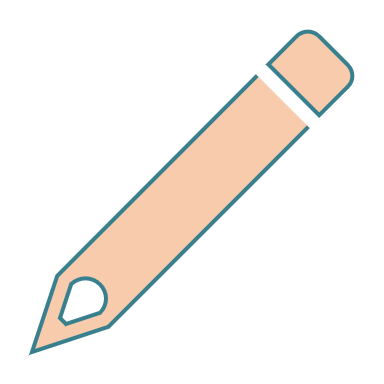 Федеральные рабочие программы
 по учебному предмету «Математика» ФОП ООО
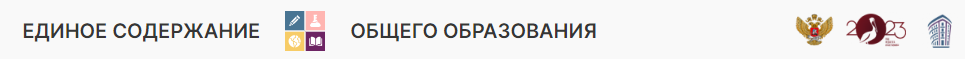 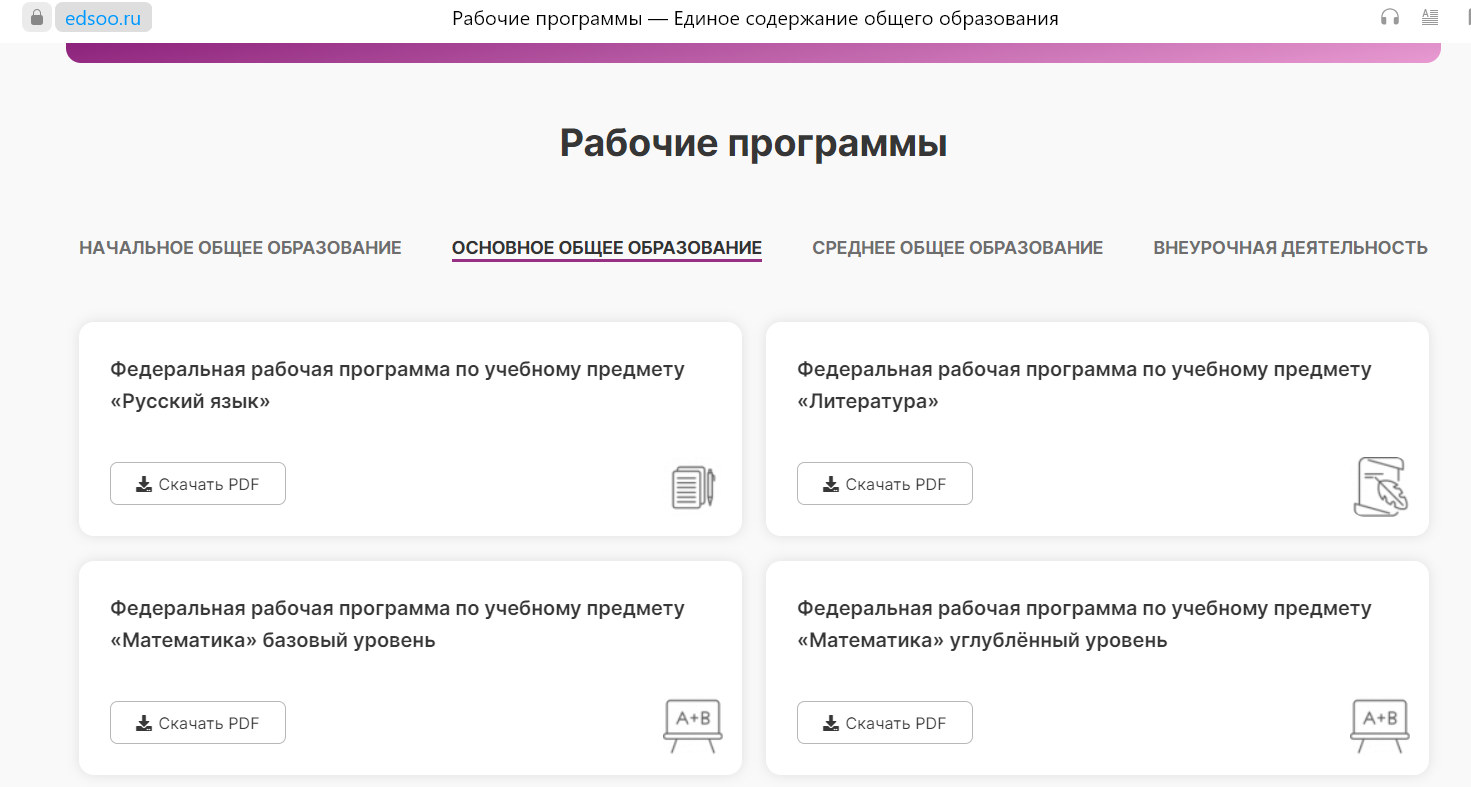 https://edsoo.ru/rabochie-programmy/
2
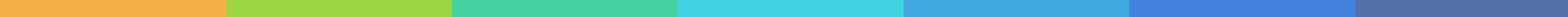 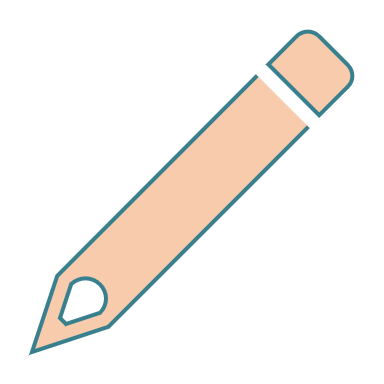 ФРП «Математика» в 5-6 классах
ПОЯСНИТЕЛЬНАЯ ЗАПИСКА
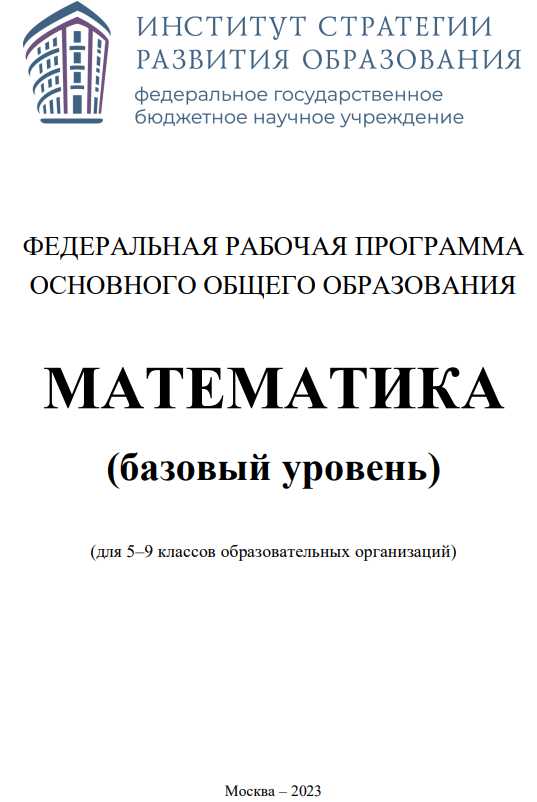 В программе учебного курса «Математика» представлена наглядная геометрия, направленная на развитие образного мышления, пространственного воображения, изобразительных умений. Это важный этап в изучении геометрии, который осуществляется на наглядно-практическом уровне, опирается на наглядно-образное мышление обучающихся. Большая роль отводится практической деятельности, опыту, эксперименту, моделированию. Обучающиеся знакомятся с геометрическими фигурами на плоскости и в пространстве, с их простейшими конфигурациями, учатся изображать их на нелинованной и клетчатой бумаге, рассматривают их простейшие свойства. В процессе изучения наглядной геометрии знания, полученные обучающимися на уровне начального общего образования, систематизируются и расширяются.
3
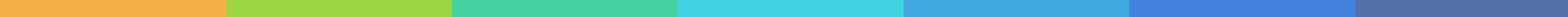 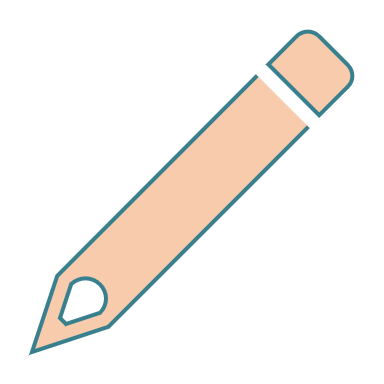 ФРП учебного курса «Математика» в  5-6 классах
ПРЕДМЕТНЫЕ РЕЗУЛЬТАТЫ
4
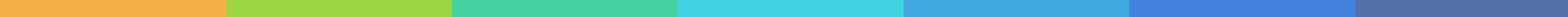 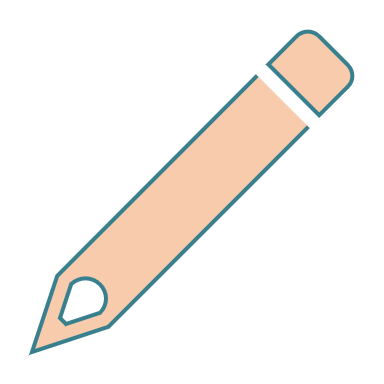 ФРП учебного курса «Математика» в  5-6 классах
ТЕМАТИЧЕСКОЕ ПЛАНИРОВАНИЕ
5 класс
5
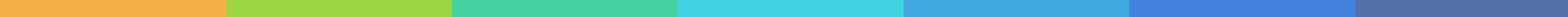 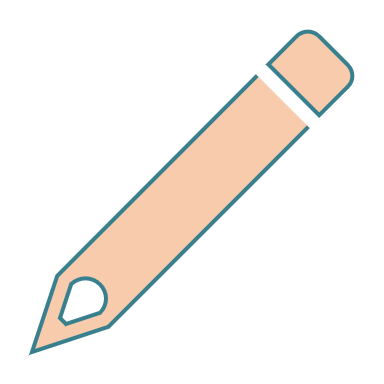 ФРП учебного курса «Математика» в  5-6 классах
ТЕМАТИЧЕСКОЕ ПЛАНИРОВАНИЕ
5 класс
6
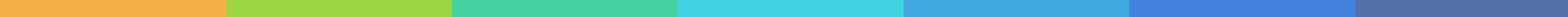 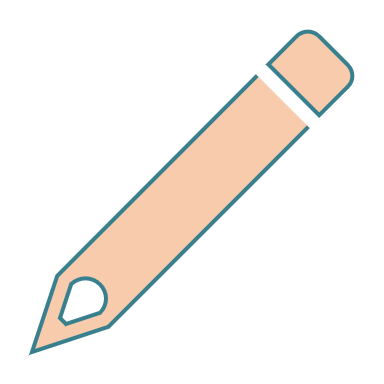 ФРП учебного курса «Математика» в  5-6 классах
ТЕМАТИЧЕСКОЕ ПЛАНИРОВАНИЕ
5 класс
7
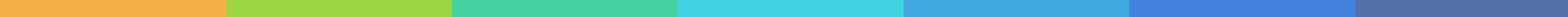 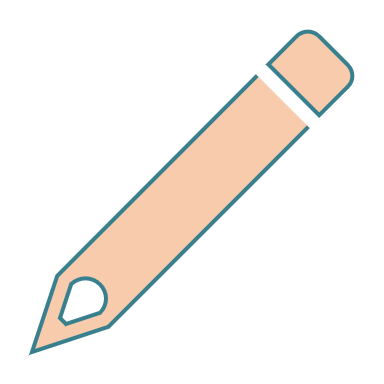 ФРП учебного курса «Математика» в  5-6 классах
ТЕМАТИЧЕСКОЕ ПЛАНИРОВАНИЕ
6 класс
8
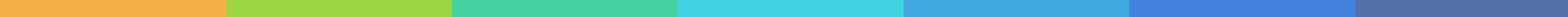 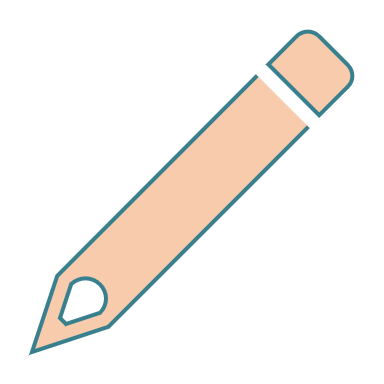 ФРП учебного курса «Математика» в  5-6 классах
ТЕМАТИЧЕСКОЕ ПЛАНИРОВАНИЕ
6 класс
9
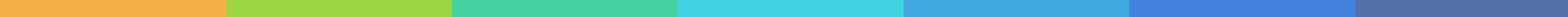 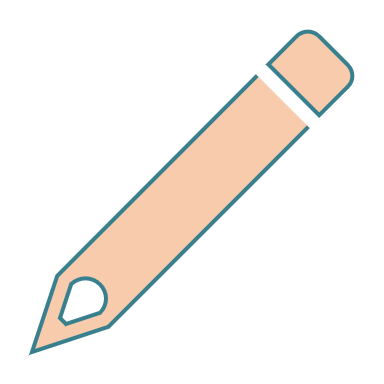 ФРП учебного курса «Математика» в  5-6 классах
ТЕМАТИЧЕСКОЕ ПЛАНИРОВАНИЕ
6 класс
10
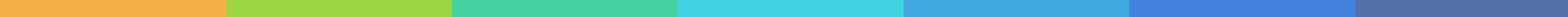 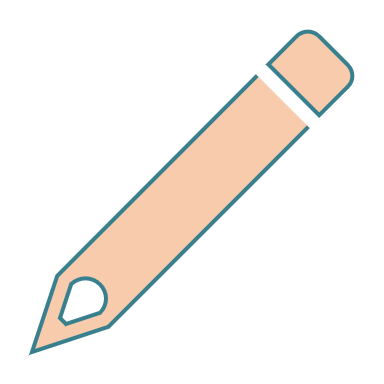 ФРП учебного курса «Математика» в  5-6 классах
ТЕМАТИЧЕСКОЕ ПЛАНИРОВАНИЕ
6 класс
11
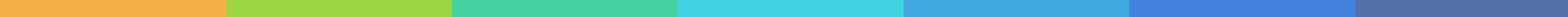 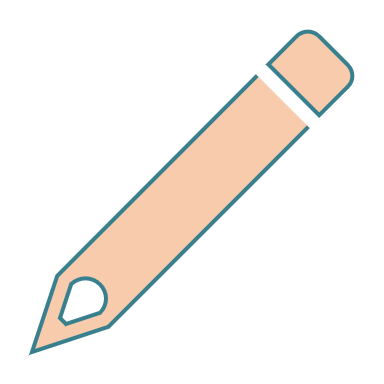 ФРП учебного курса «Вероятность и статистика» в  7-9 классах
ТЕМАТИЧЕСКОЕ ПЛАНИРОВАНИЕ
7 класс
12
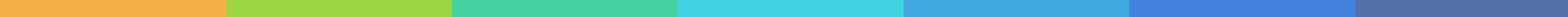 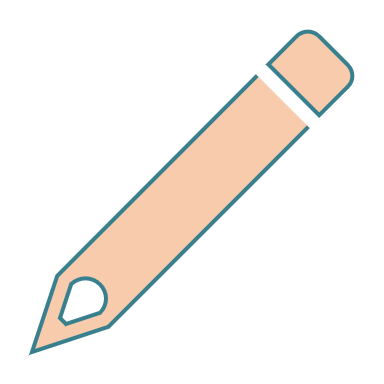 ФРП учебного курса «Вероятность и статистика» в  7-9 классах
ТЕМАТИЧЕСКОЕ ПЛАНИРОВАНИЕ
7 класс
13
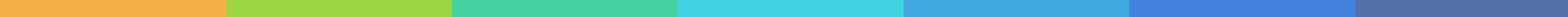 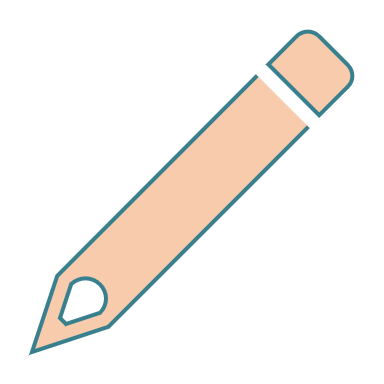 ФРП учебного курса «Вероятность и статистика» в  7-9 классах
ТЕМАТИЧЕСКОЕ ПЛАНИРОВАНИЕ
8 класс
14
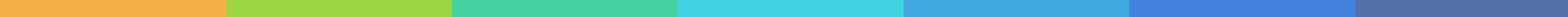 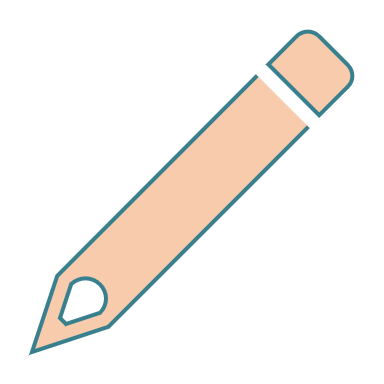 ФРП учебного курса «Вероятность и статистика» в  7-9 классах
ТЕМАТИЧЕСКОЕ ПЛАНИРОВАНИЕ
9 класс
15
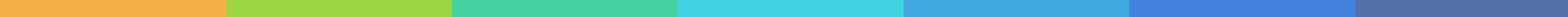 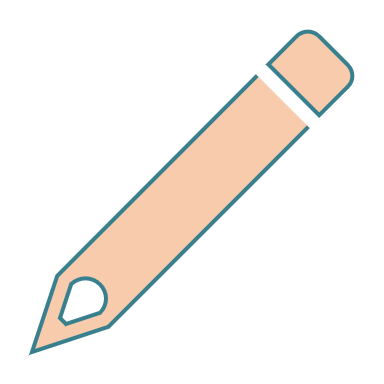 ФРП учебного курса «Вероятность и статистика» в  10-11 классах
ТЕМАТИЧЕСКОЕ ПЛАНИРОВАНИЕ
10 класс (базовый уровень)
16
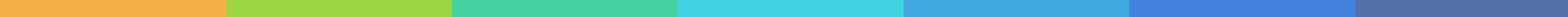 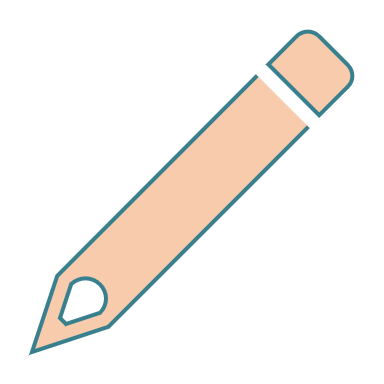 ФРП учебного курса «Вероятность и статистика» в  10-11 классах
ТЕМАТИЧЕСКОЕ ПЛАНИРОВАНИЕ
11 класс (базовый уровень)
17
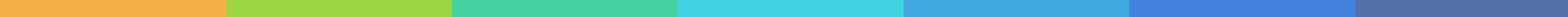 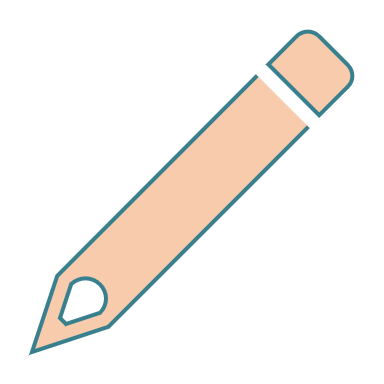 ФРП учебного курса «Вероятность и статистика» в  10-11 классах
ТЕМАТИЧЕСКОЕ ПЛАНИРОВАНИЕ
10 класс (углубленный уровень)
18
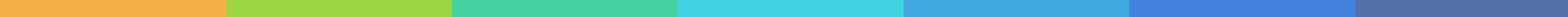 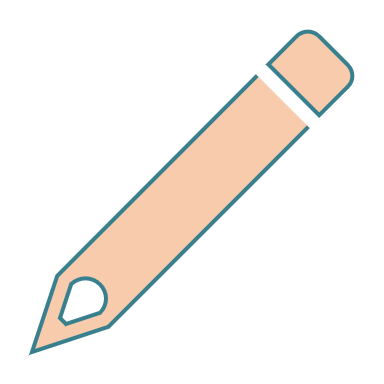 ФРП учебного курса «Вероятность и статистика» в  10-11 классах
ТЕМАТИЧЕСКОЕ ПЛАНИРОВАНИЕ
11 класс (углубленный уровень)
19
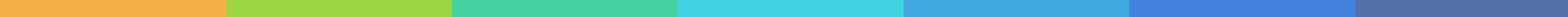 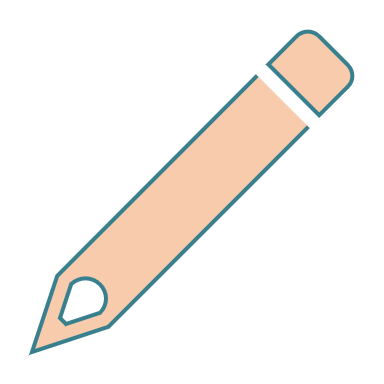 Реализация рабочей программы
Число практических работ (ФРП)
Подзаголовок
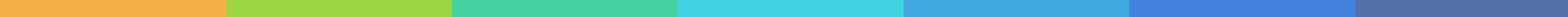 [Speaker Notes: Порядок организации и осуществления образовательной деятельности по основным общеобразовательным программам – образовательным программам начального общего, основного общего и среднего общего образования,
утвержденным приказом Министерства просвещения Российской Федерации от 22.03.2021 N 115 (https://clck.ru/vtcS5/)]
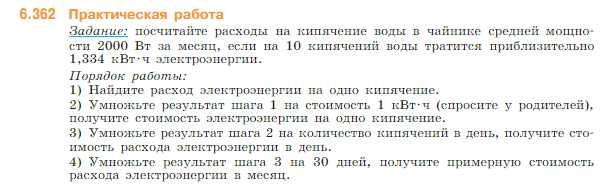 ???
21
Математика. Виленкин. 5 класс
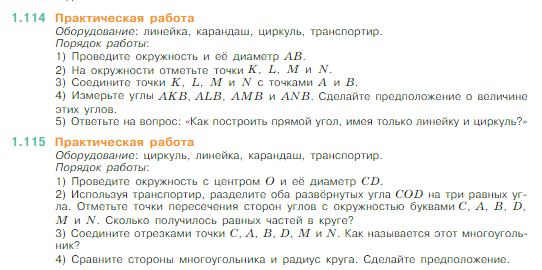 Математика. Виленкин. 6 класс
???
22
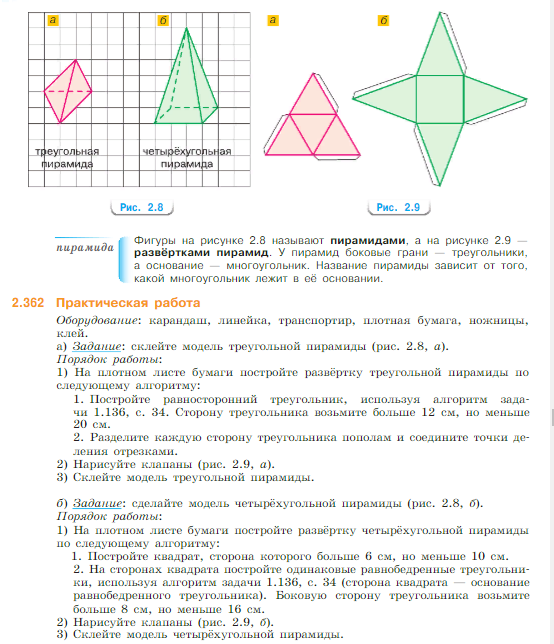 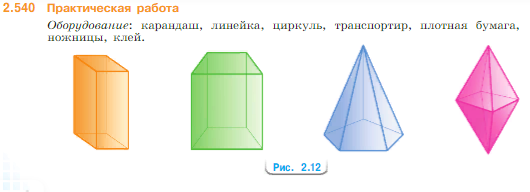 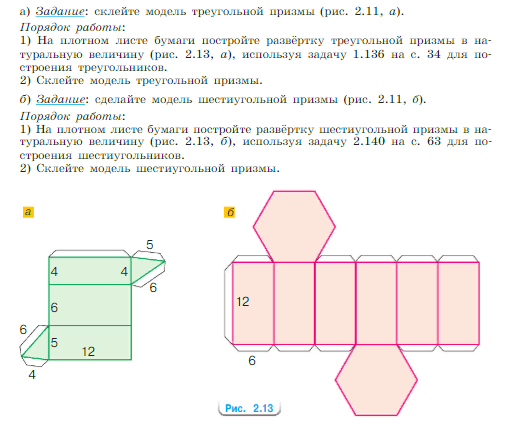 23
Математика. Виленкин. 6 класс
Методические рекомендации по преподаванию учебного предмета «Математика» в 2023-2024 учебном году
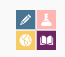 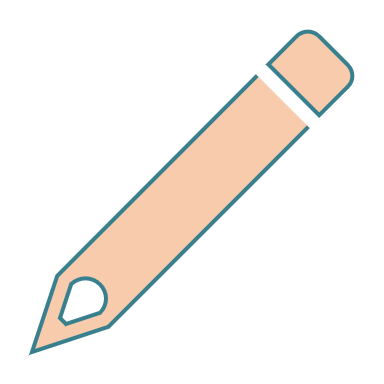 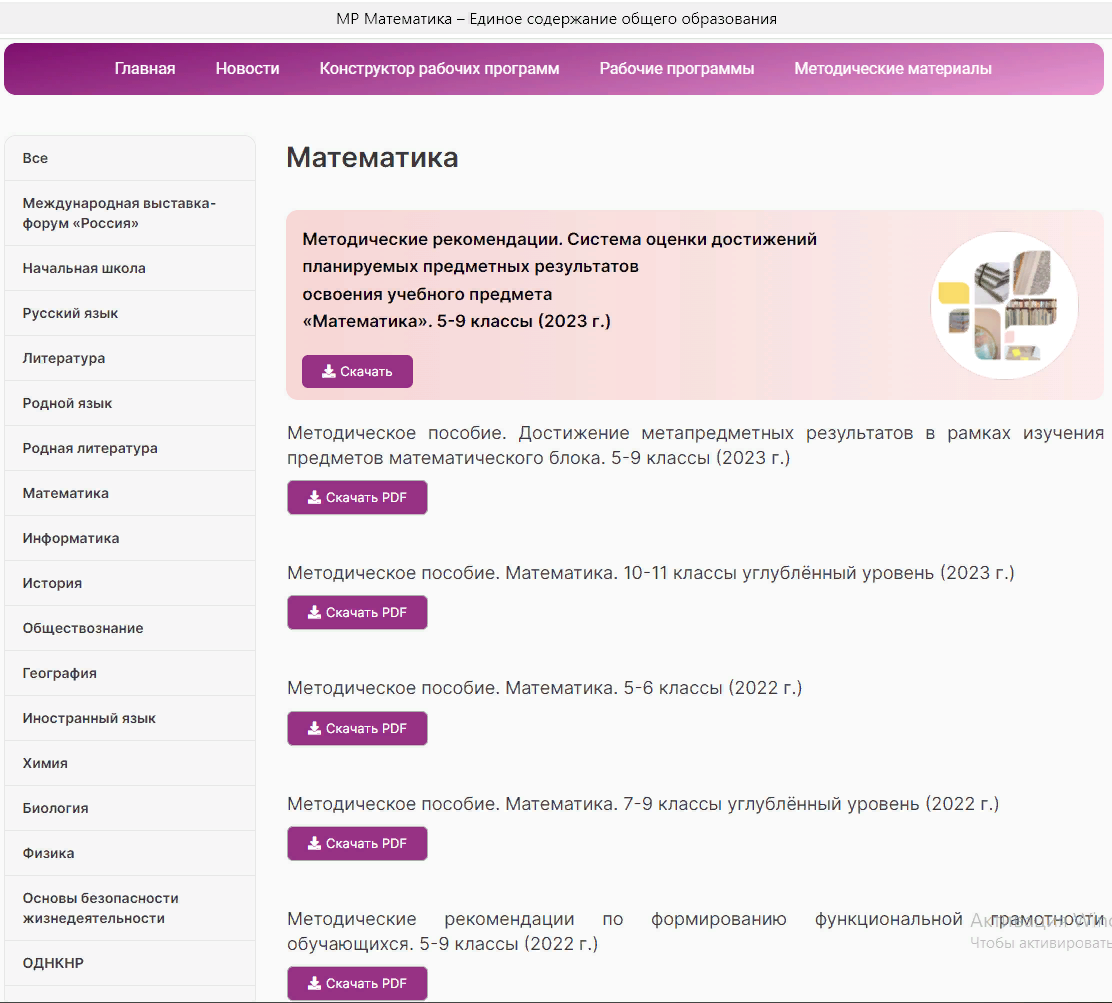 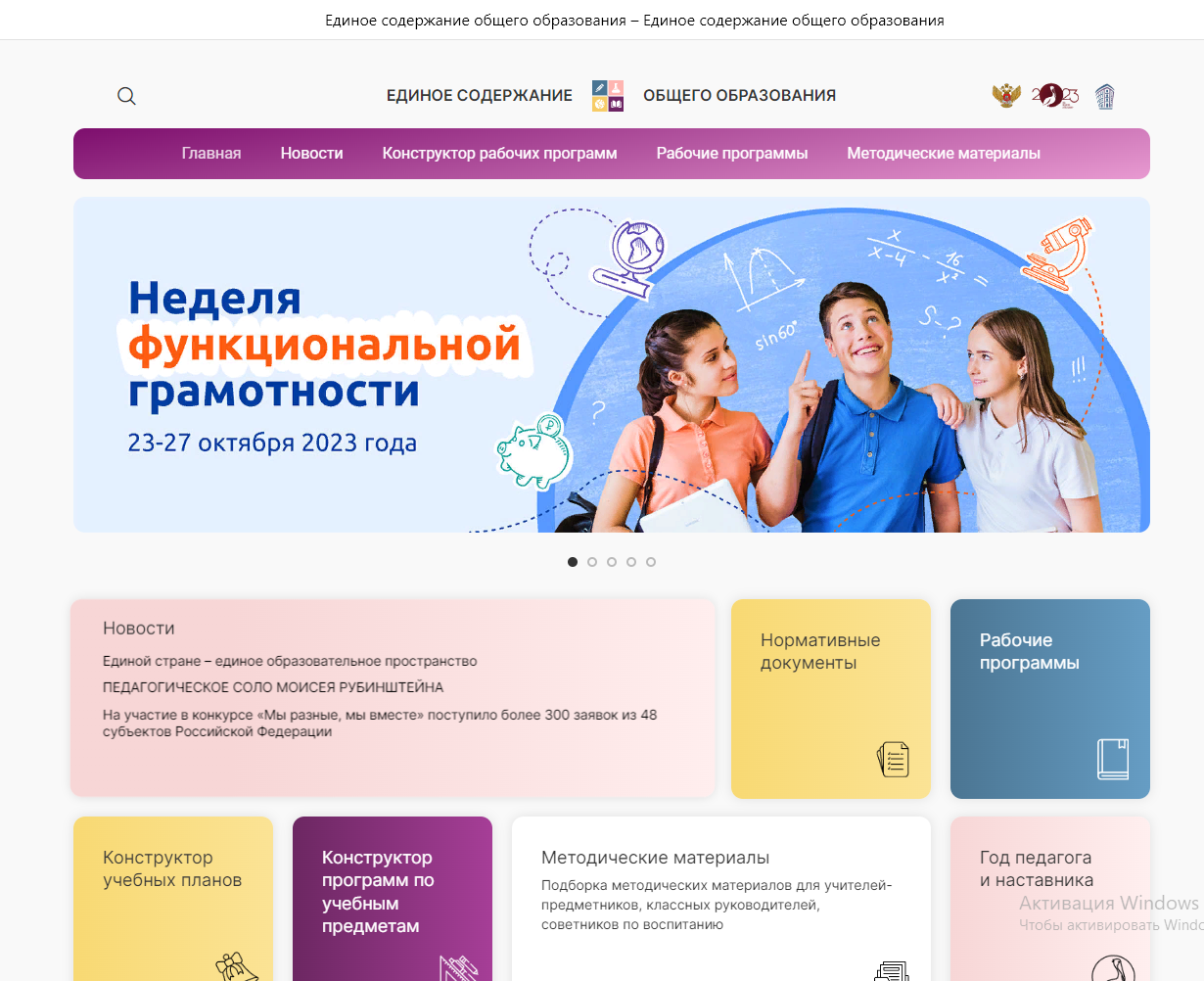 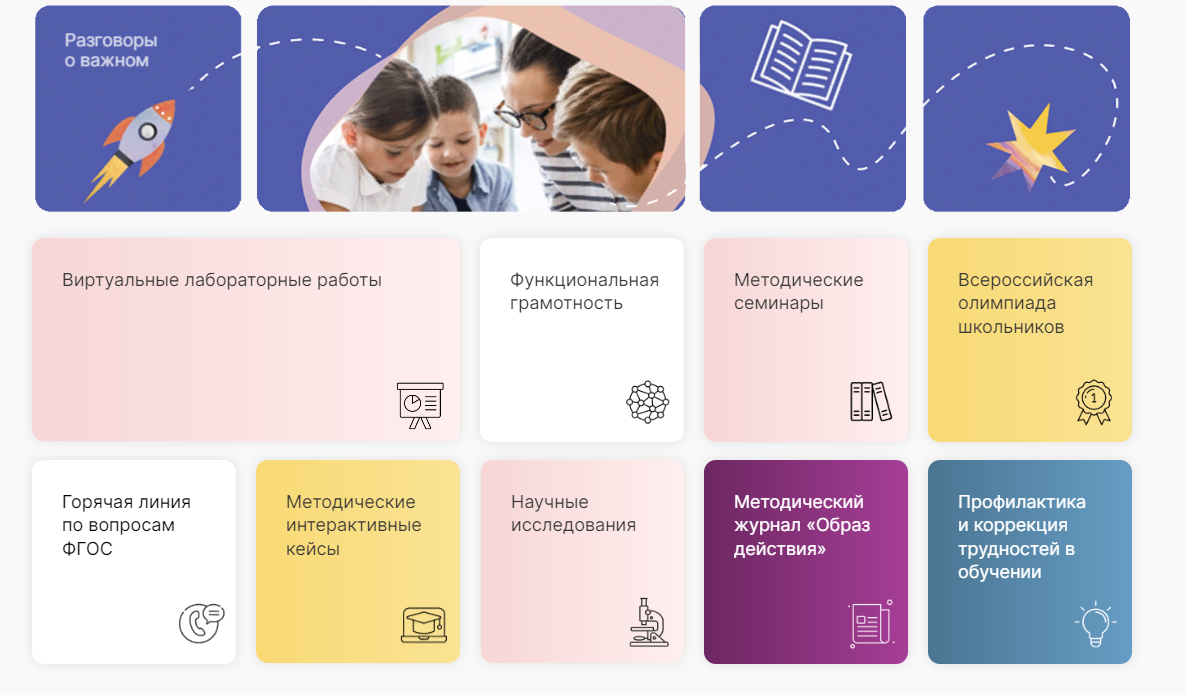 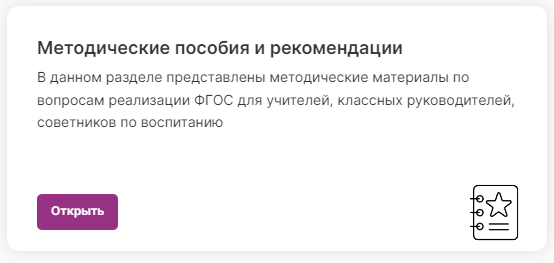 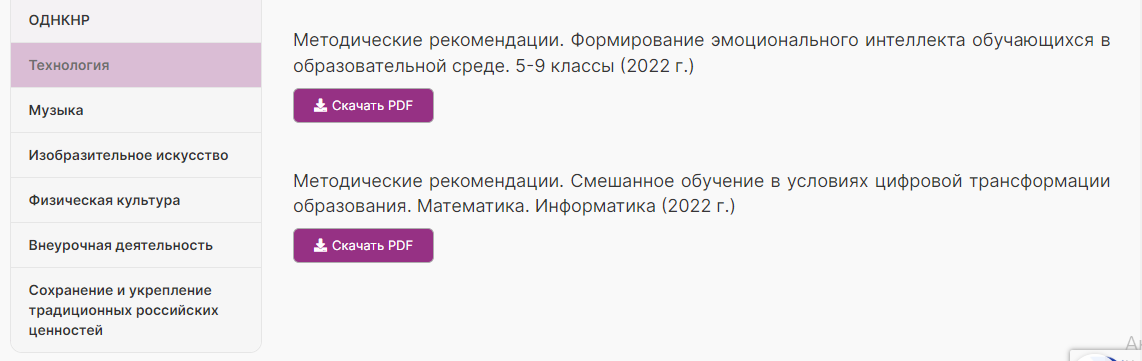 https://edsoo.ru/mr-matematika/
24
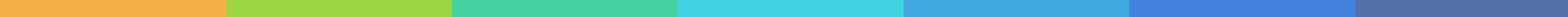 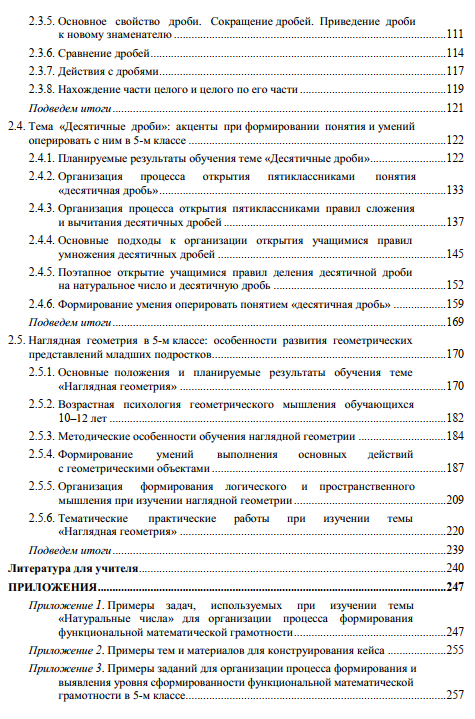 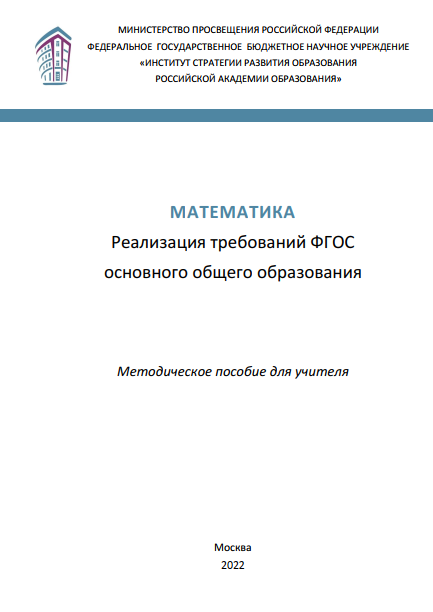 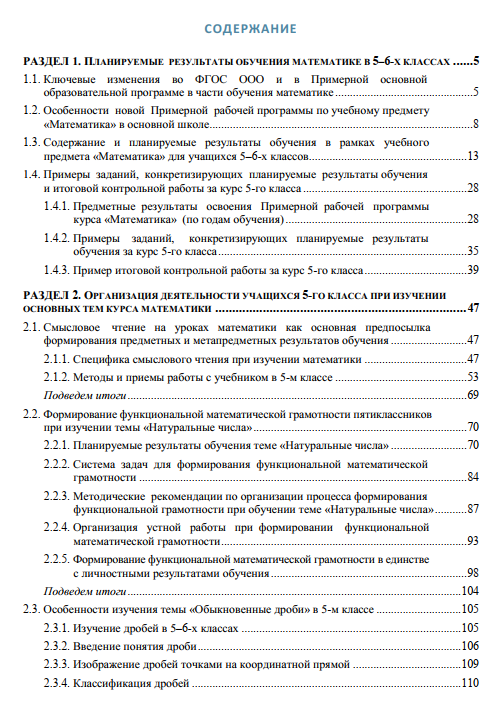 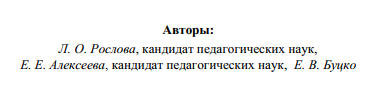 25
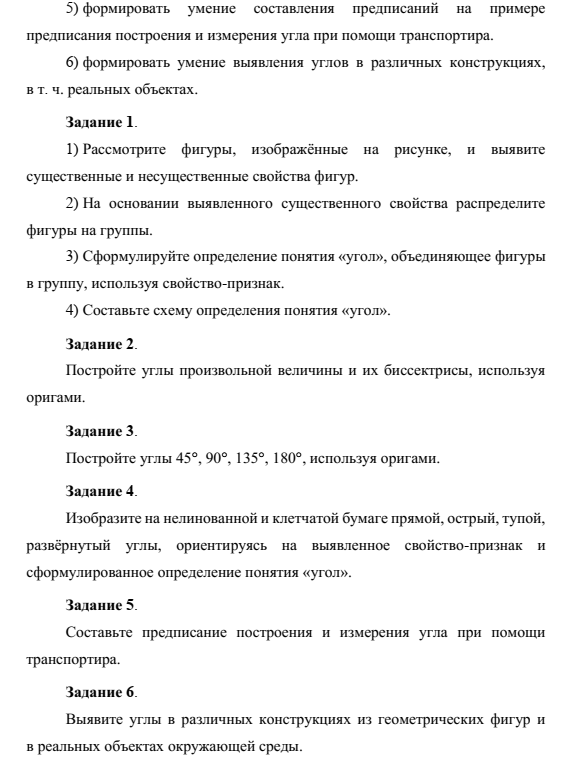 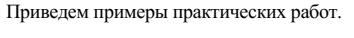 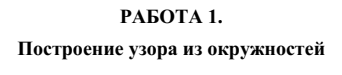 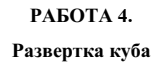 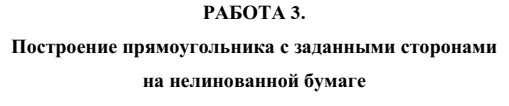 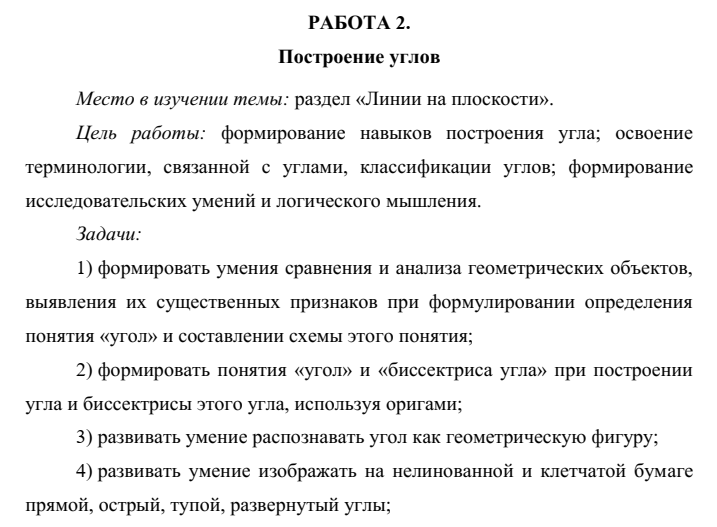 26
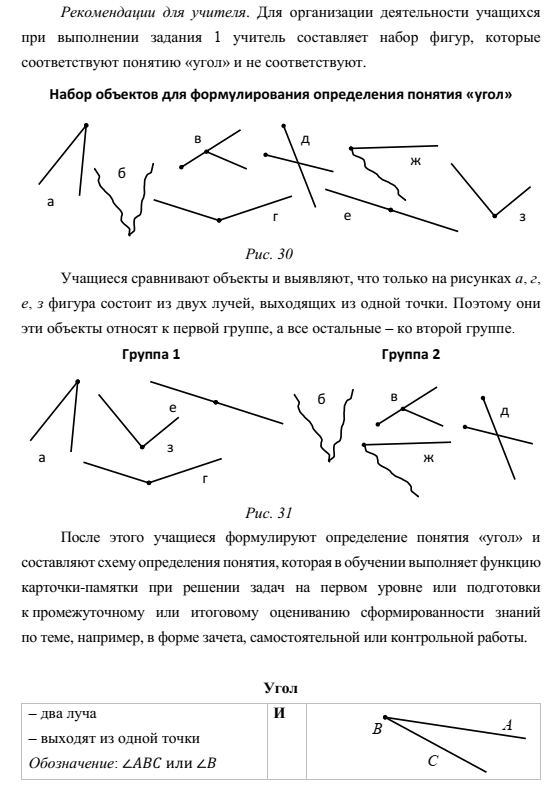 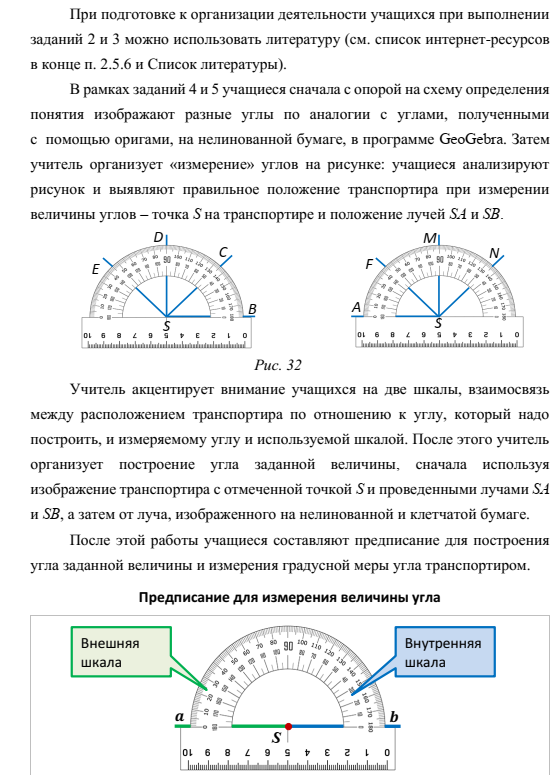 27
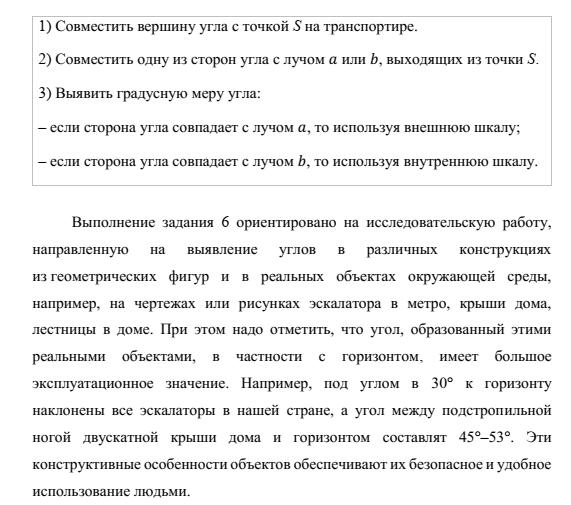 28
Методические рекомендации 
по преподаванию учебного предмета «Математика»
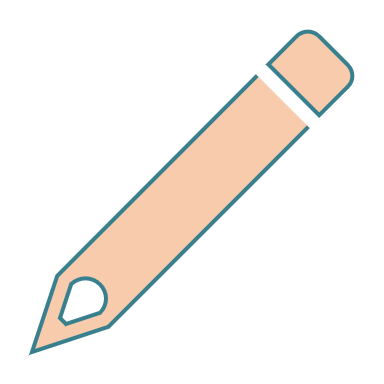 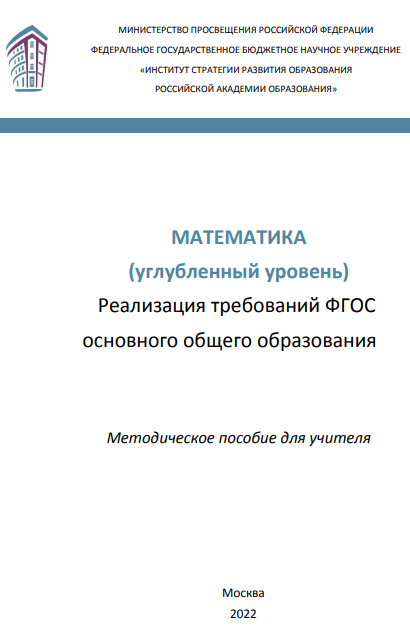 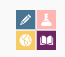 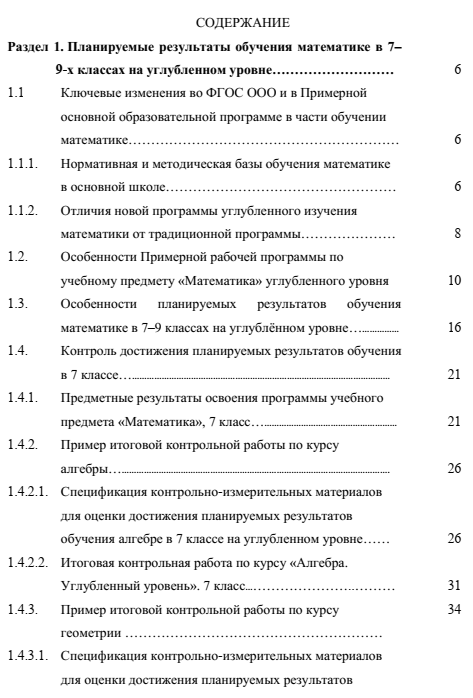 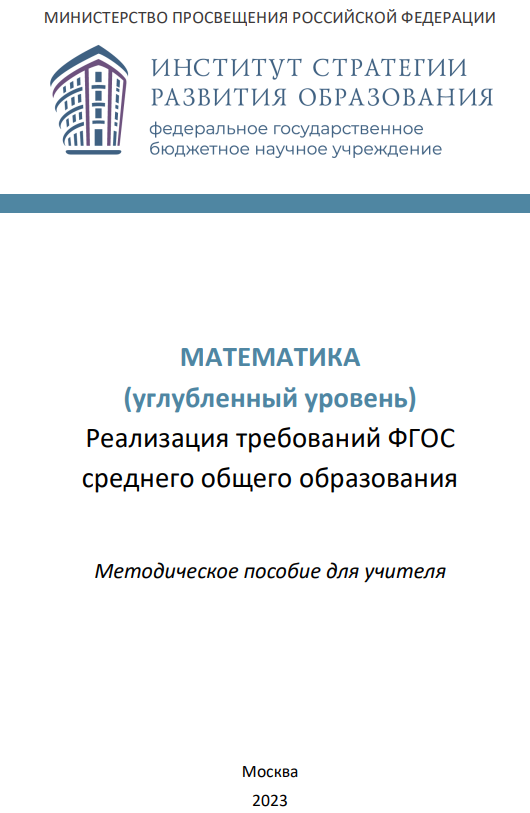 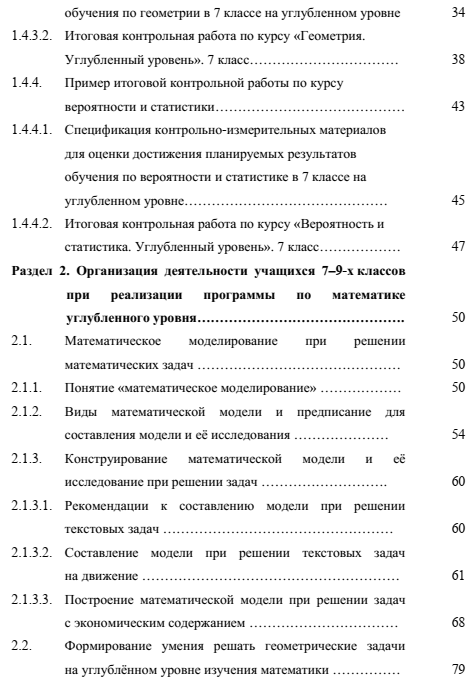 https://edsoo.ru/2023/08/07/matematika-uglublennyj-uroven-real/
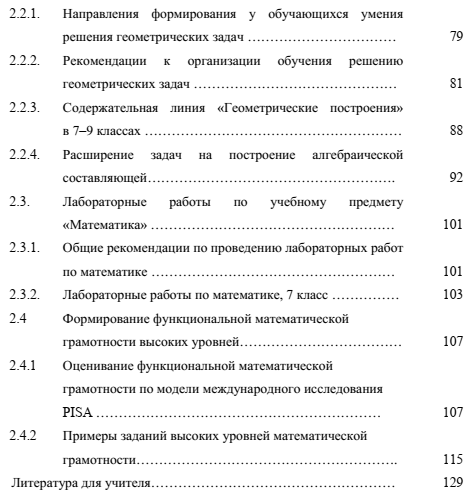 7-9 кл.
29
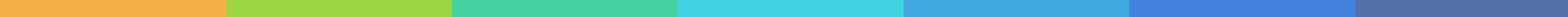 Методические рекомендации 
по преподаванию учебного предмета «Математика» 
в 2023-2024 учебном году
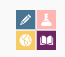 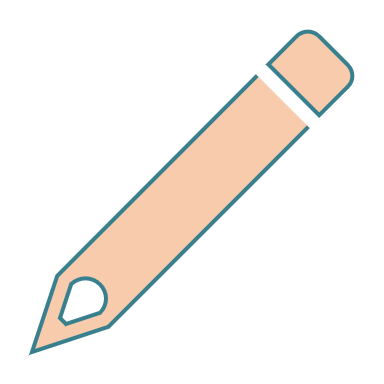 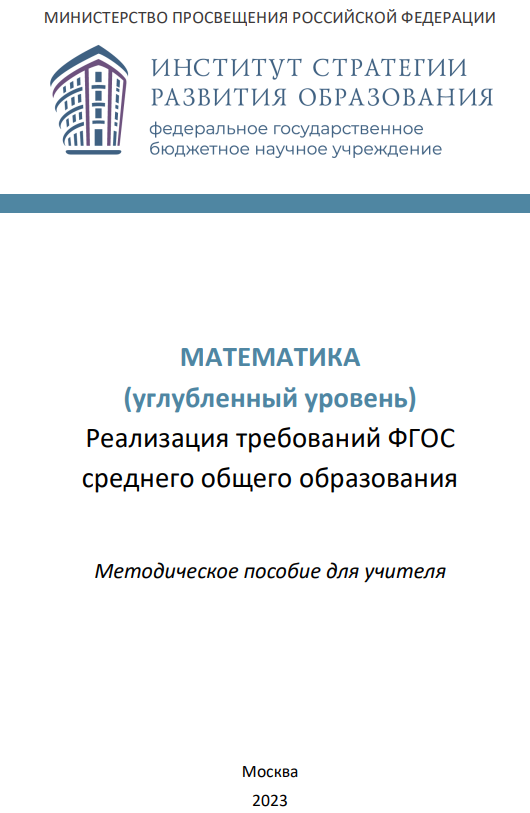 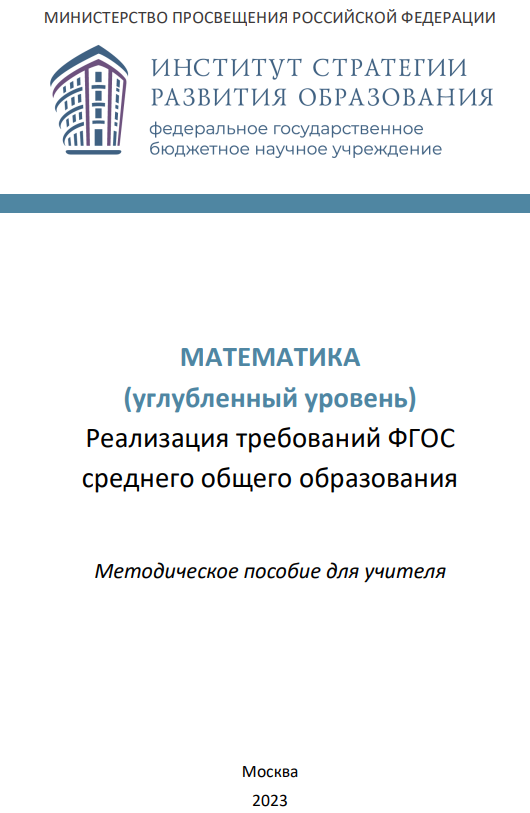 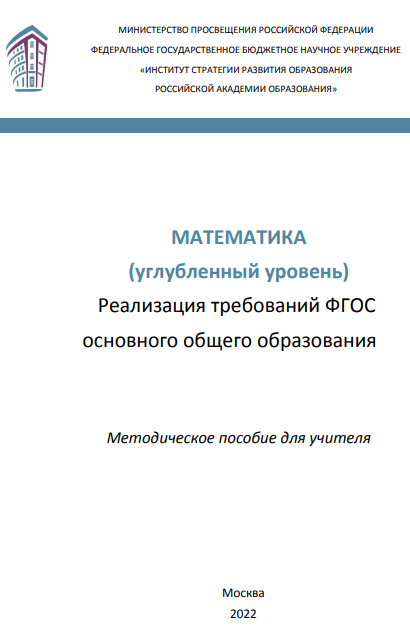 7-9 кл.
10-11 кл.
30
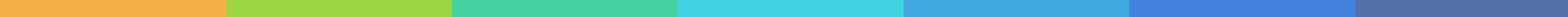 В помощь учителю математики
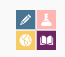 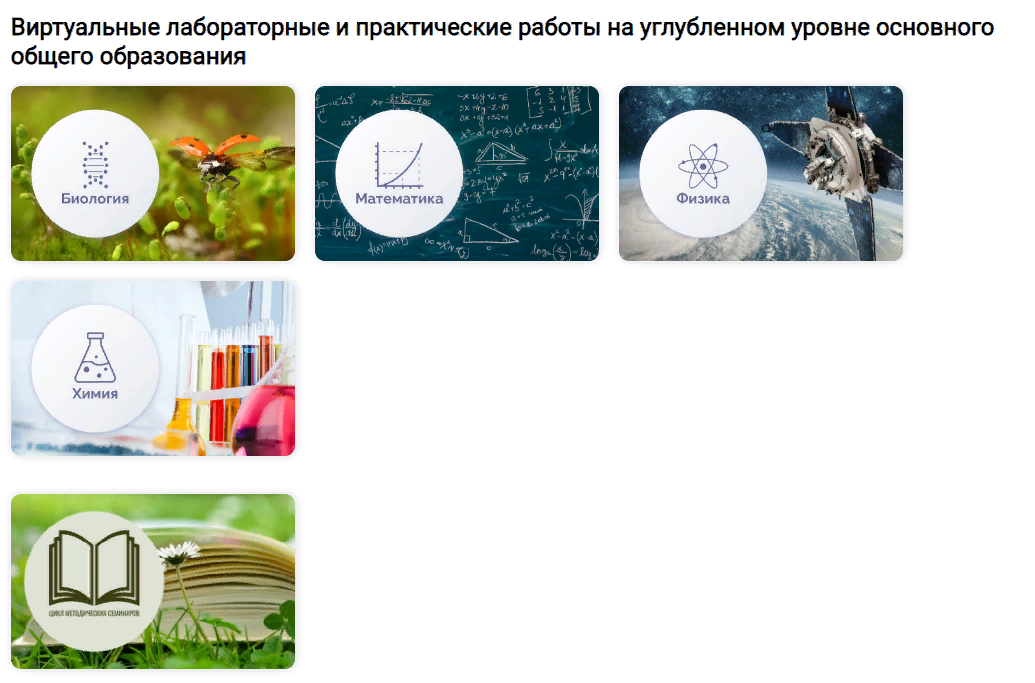 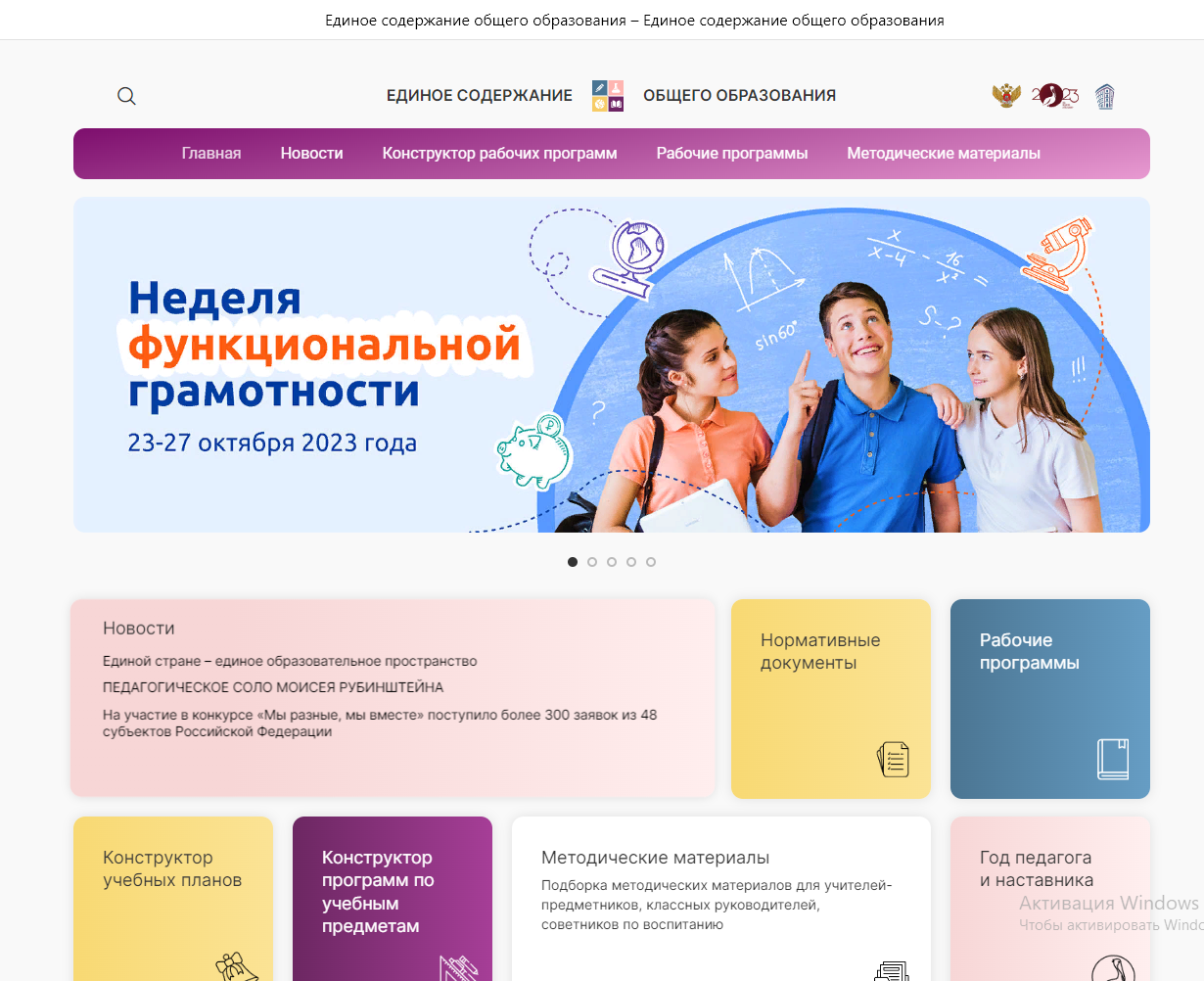 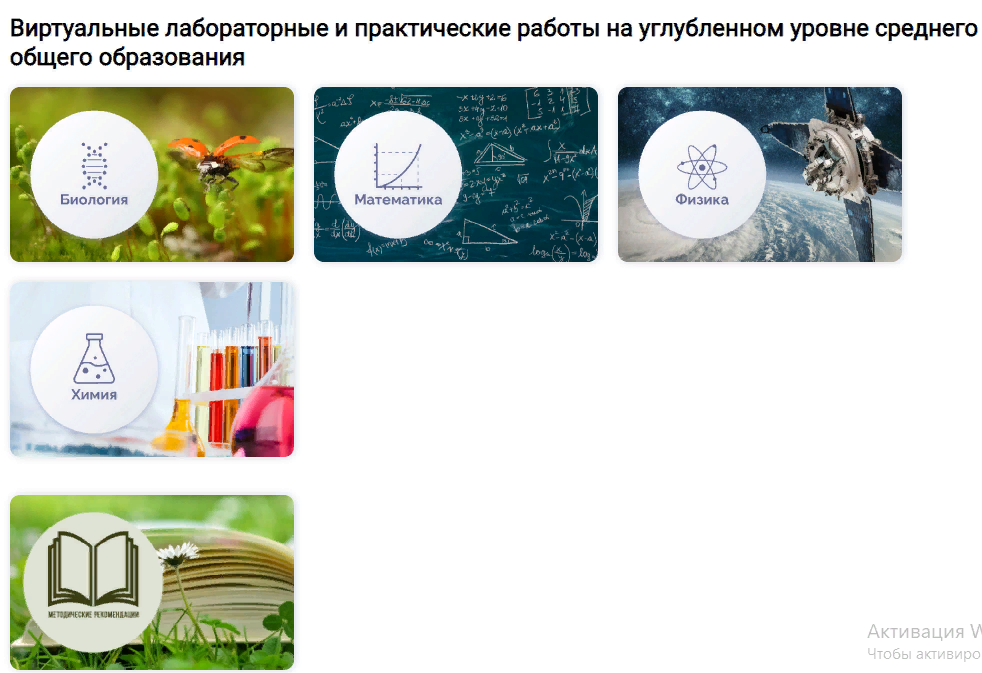 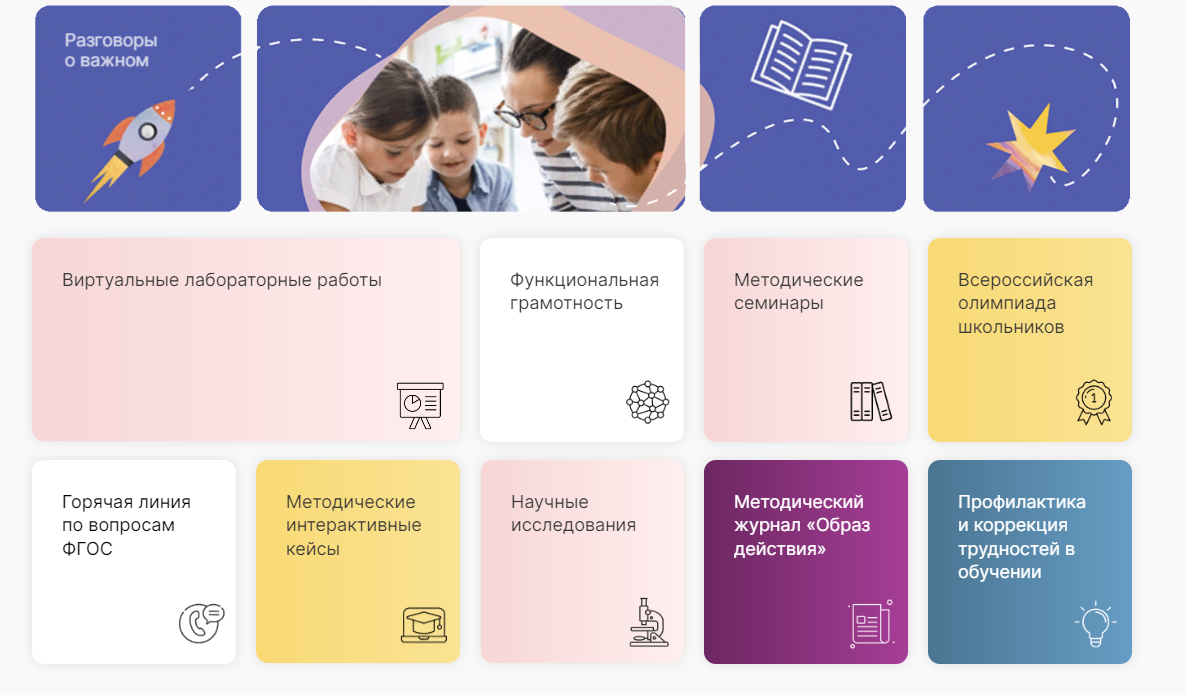 31
В помощь учителю математики
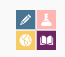 Виртуальные лабораторные и практические работы на углубленном уровне основного общего образования
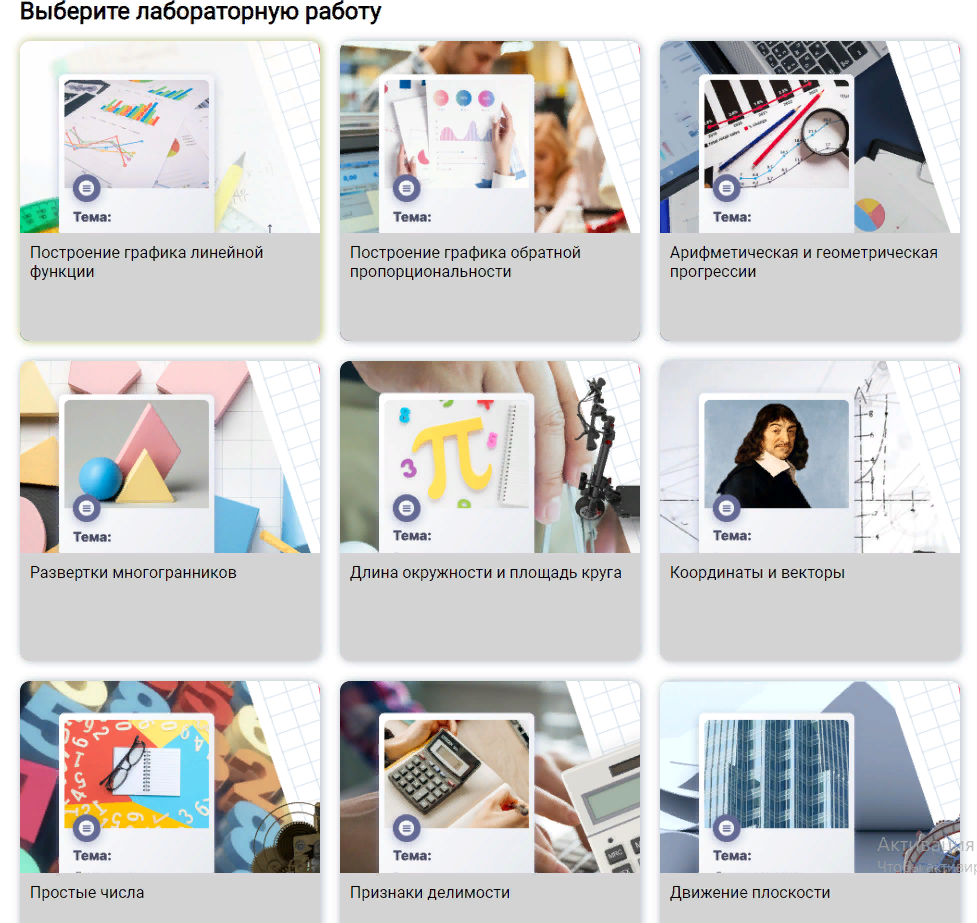 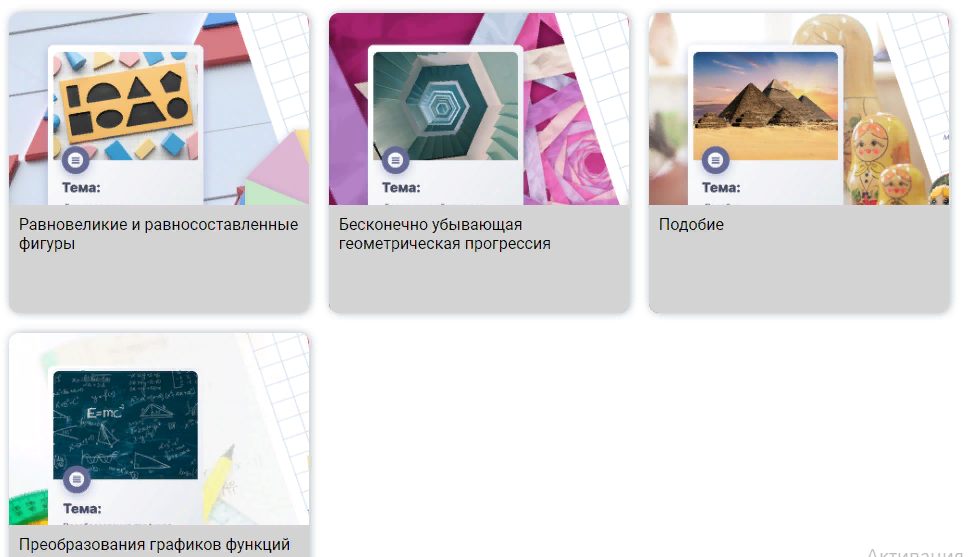 https://content.edsoo.ru/lab/subject/3/
32
В помощь учителю математики
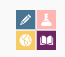 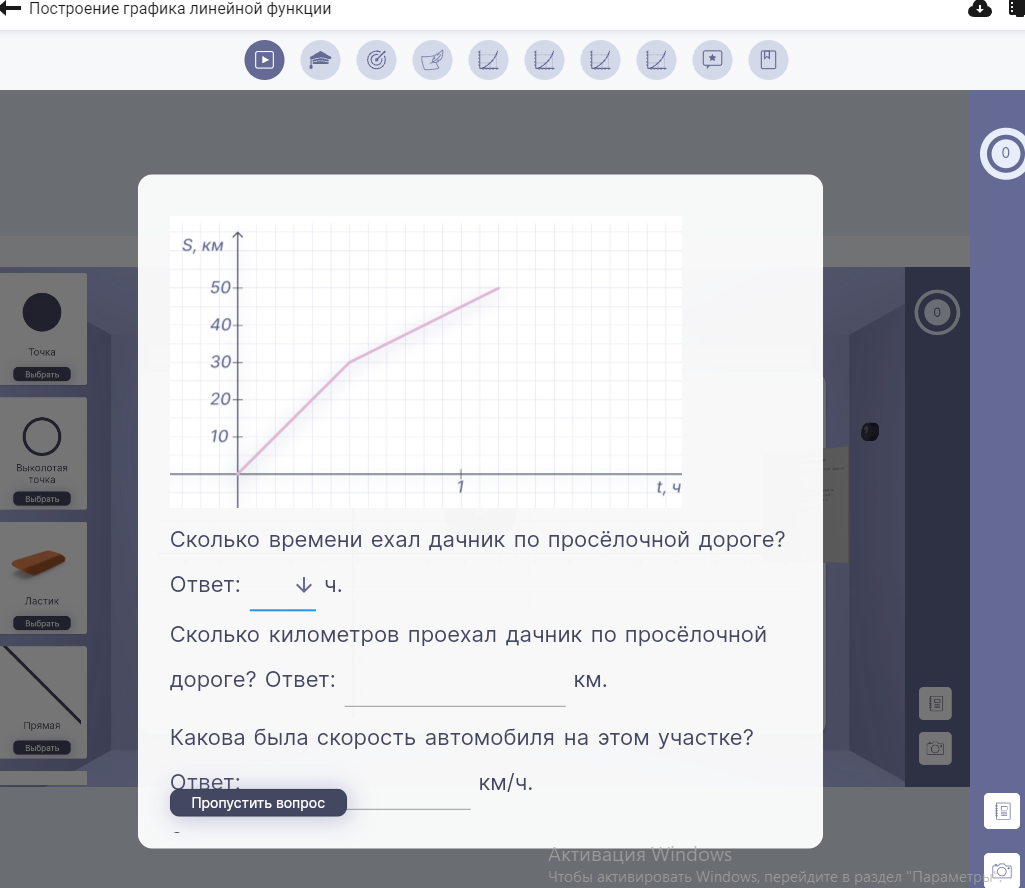 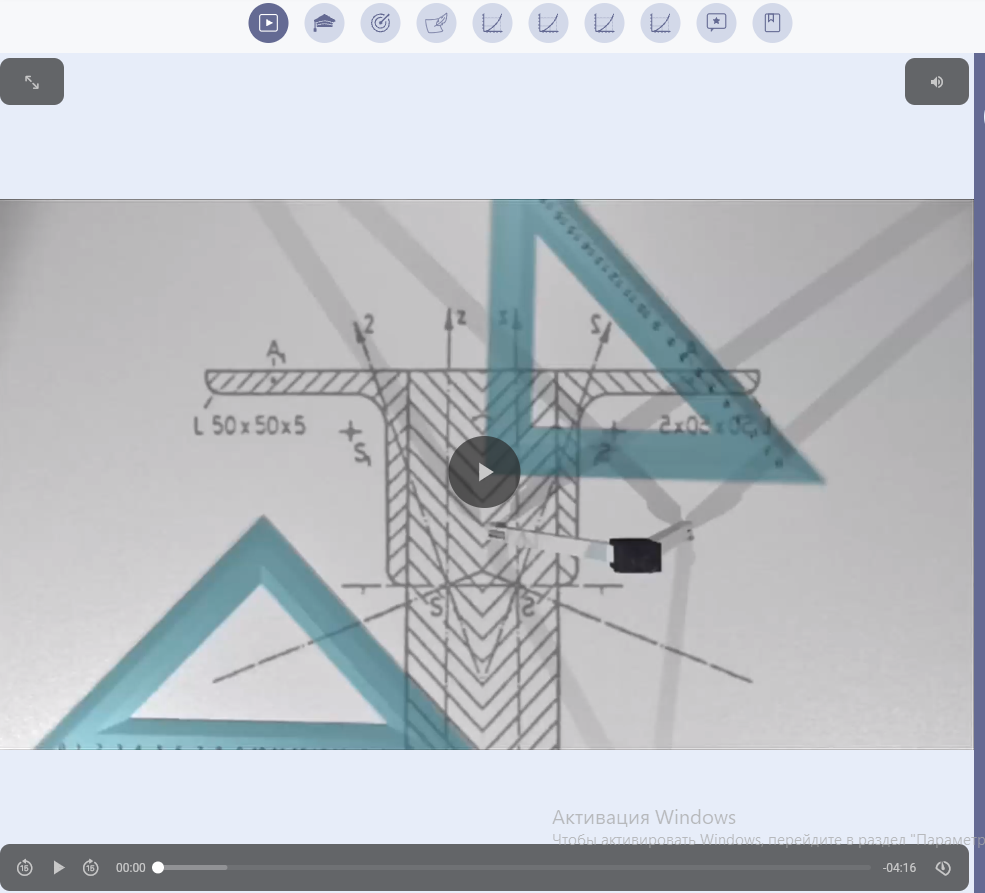 33
В помощь учителю математики
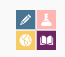 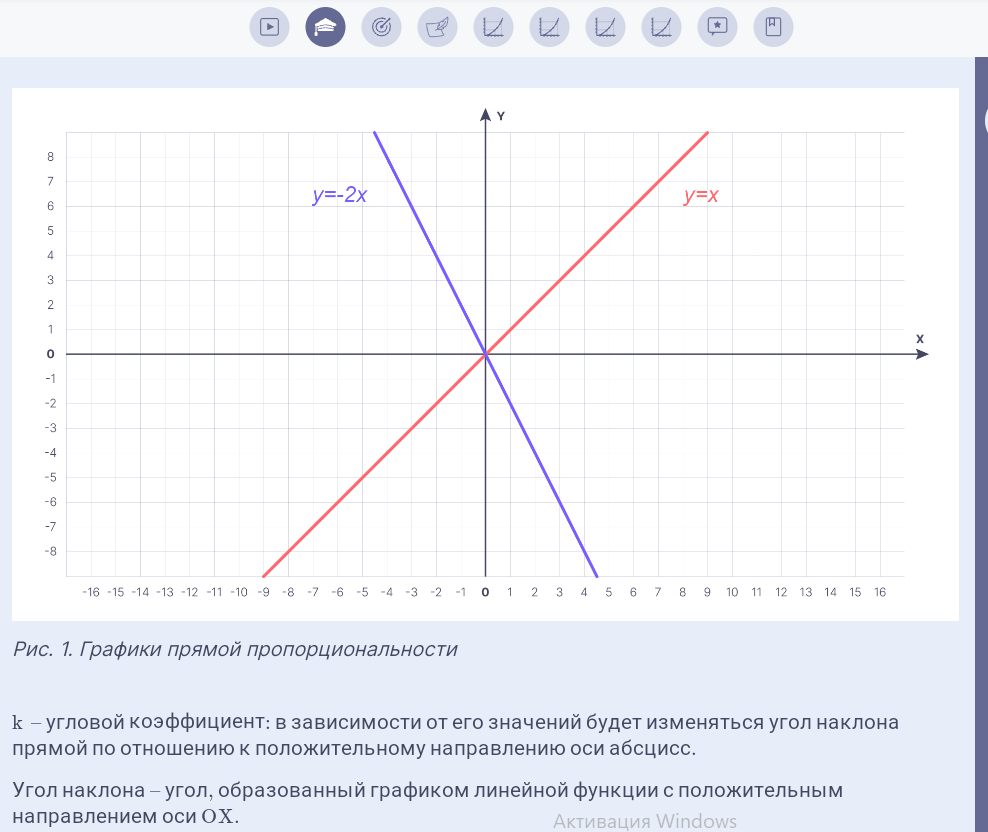 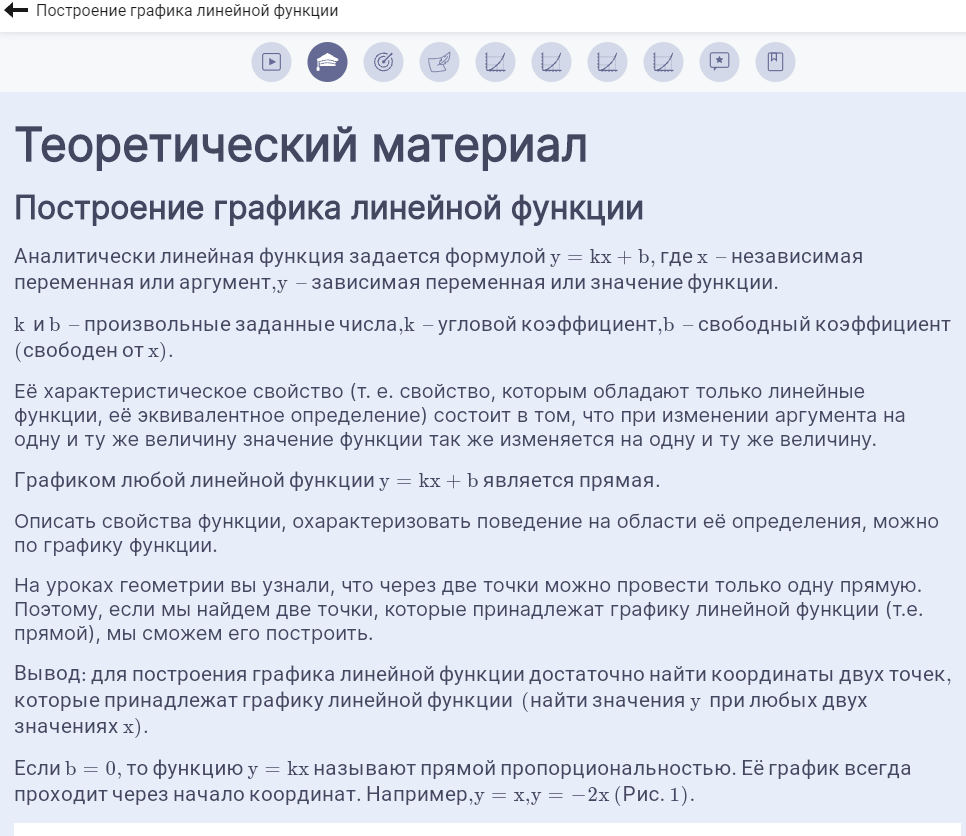 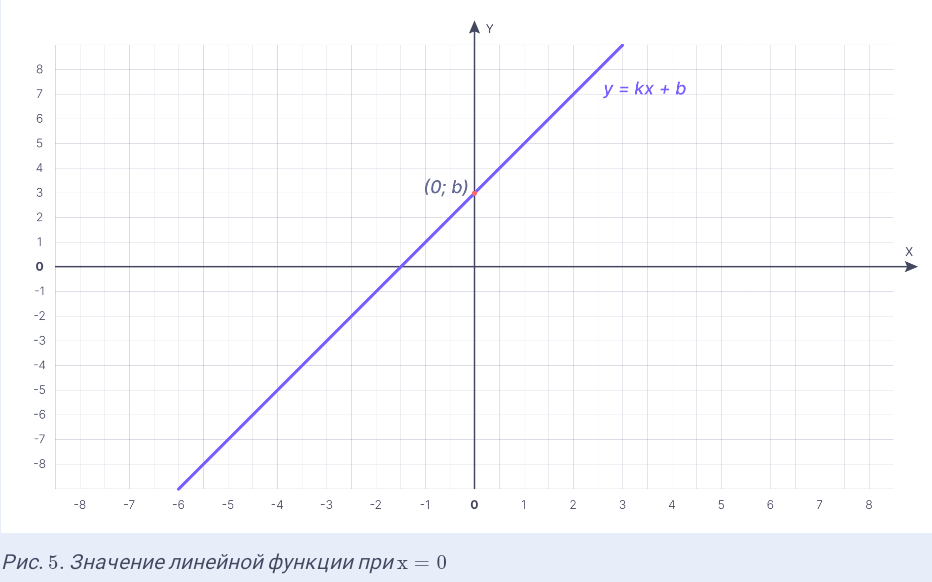 34
В помощь учителю математики
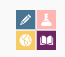 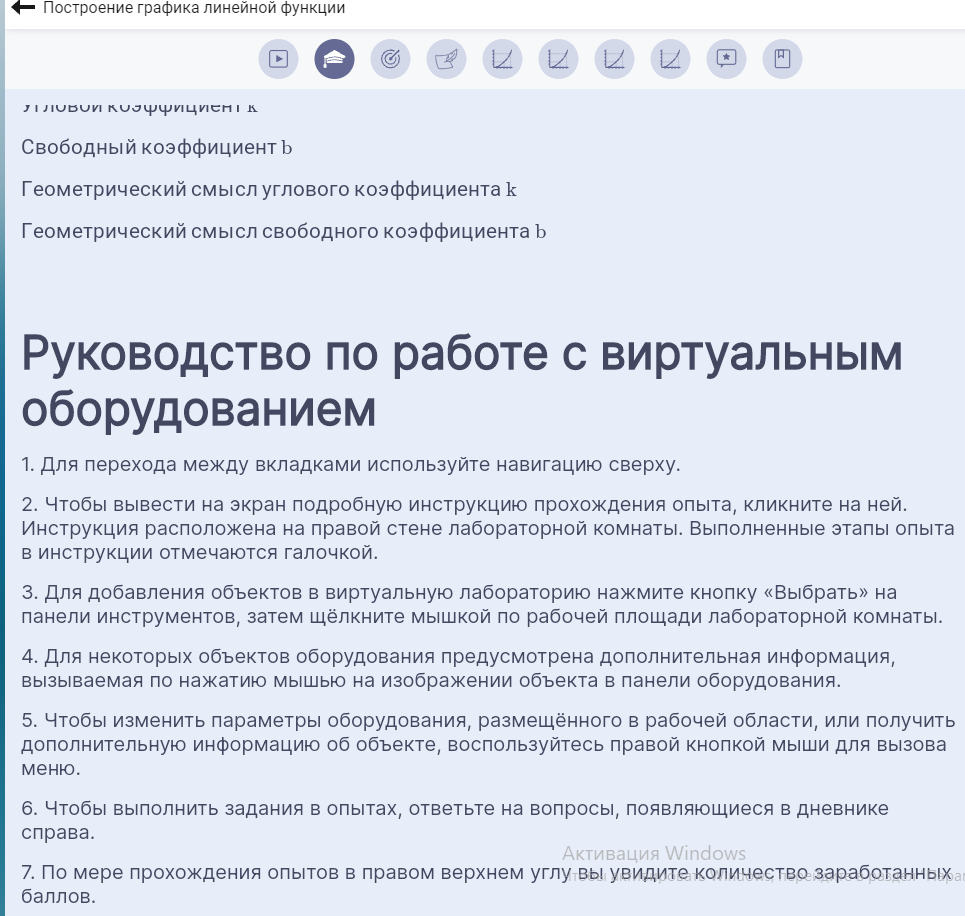 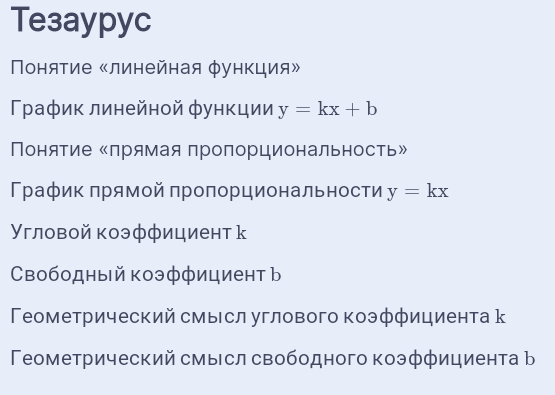 35
В помощь учителю математики
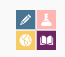 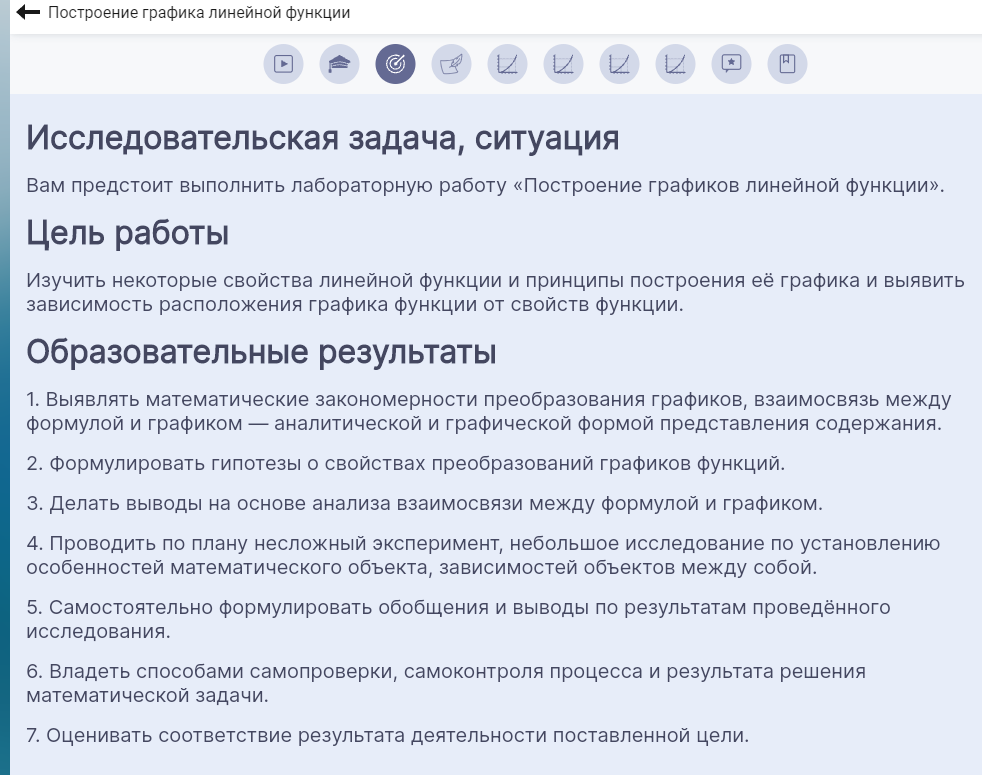 36
В помощь учителю математики
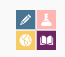 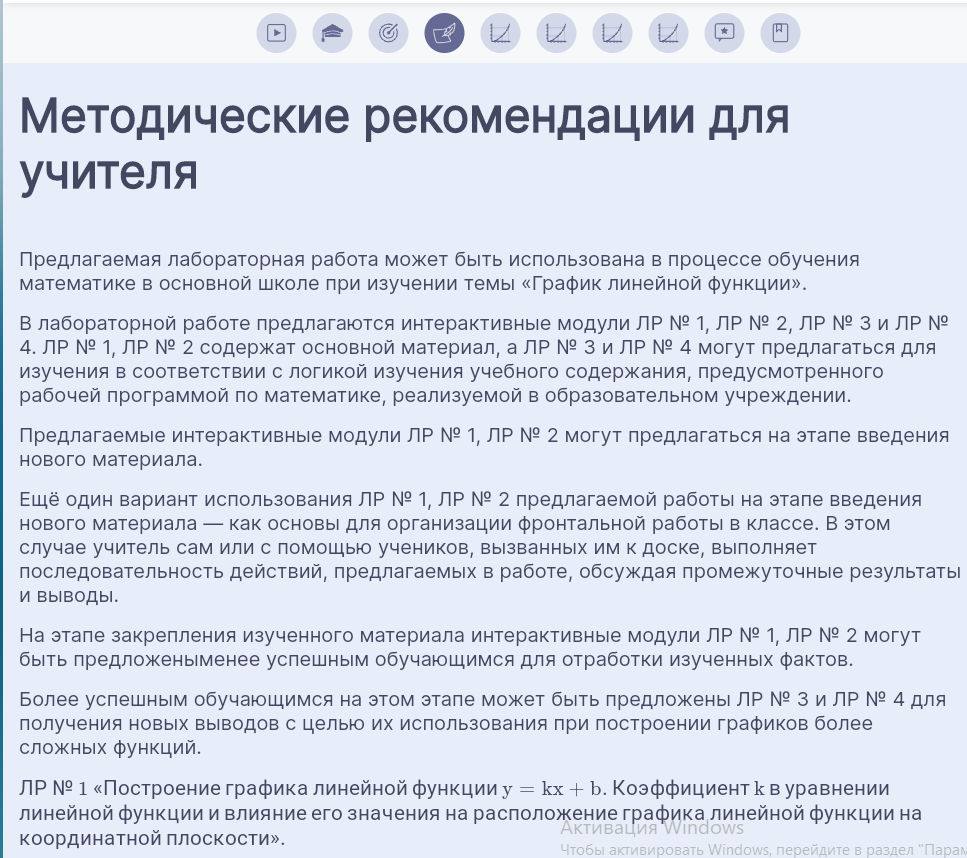 37
В помощь учителю математики
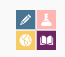 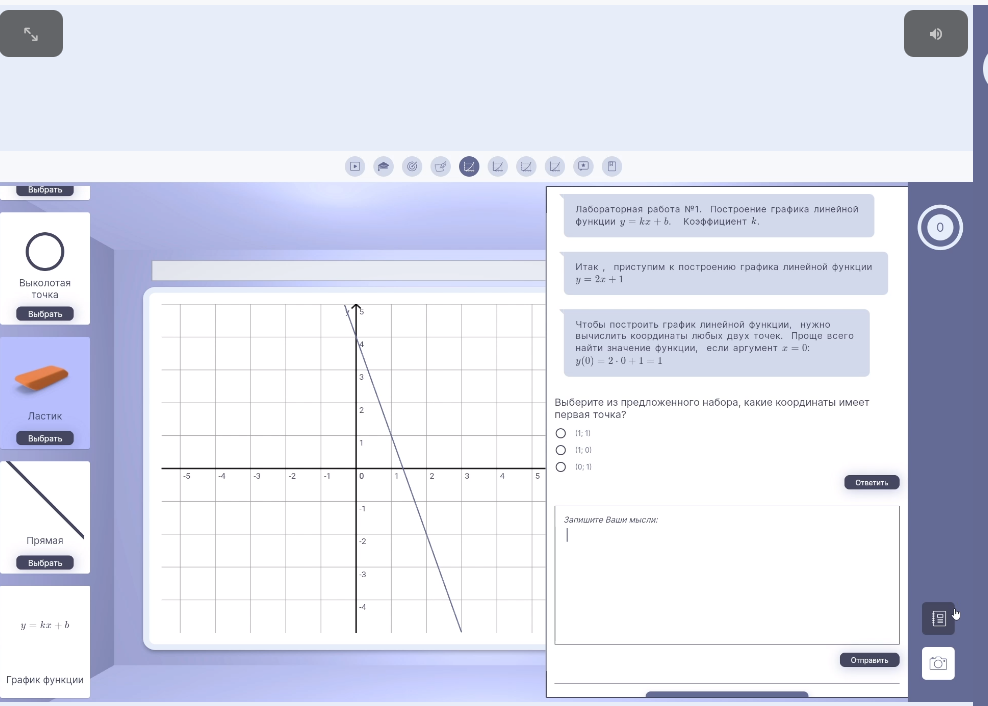 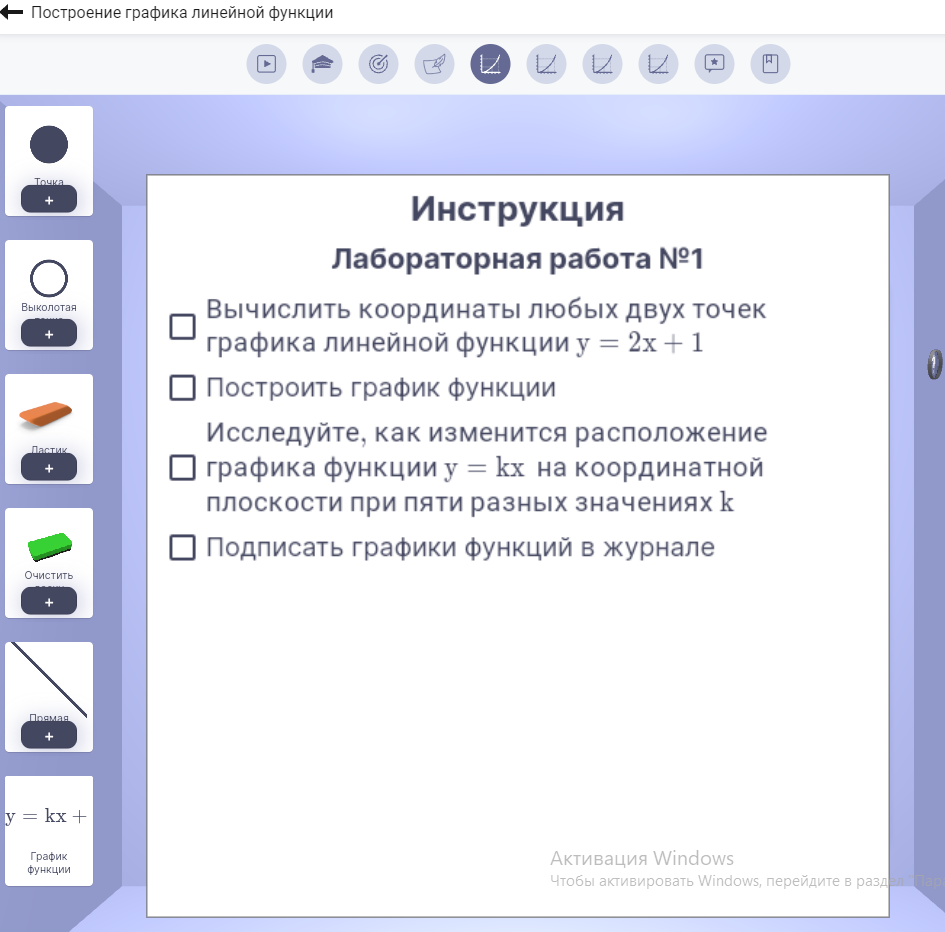 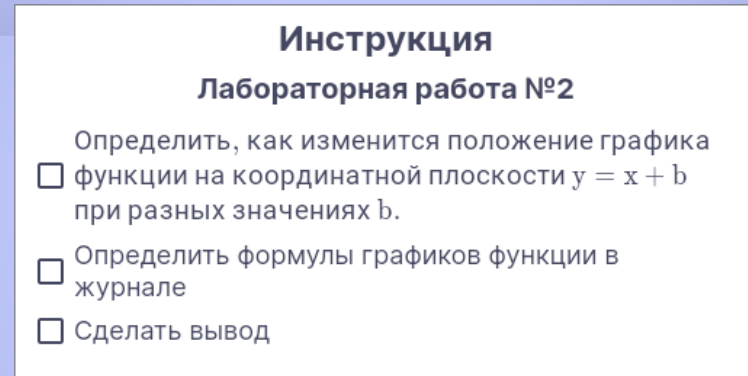 38
В помощь учителю математики
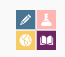 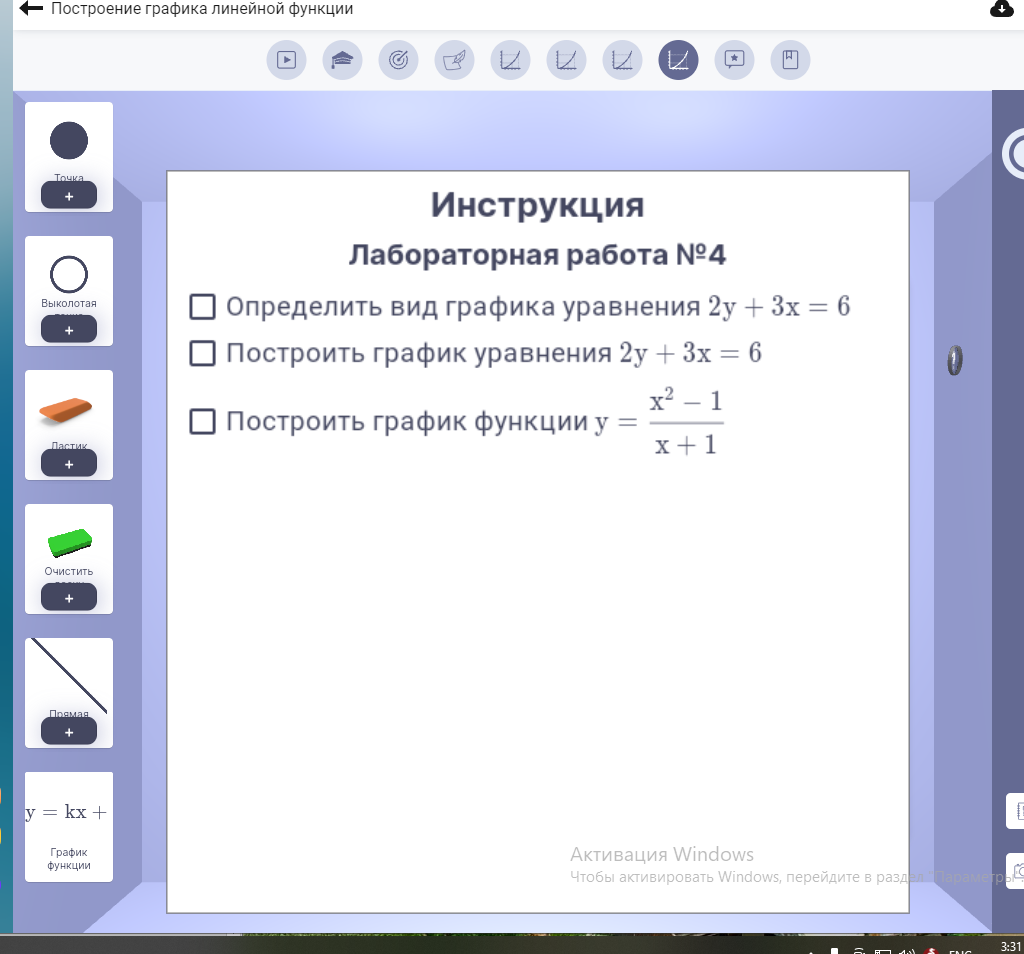 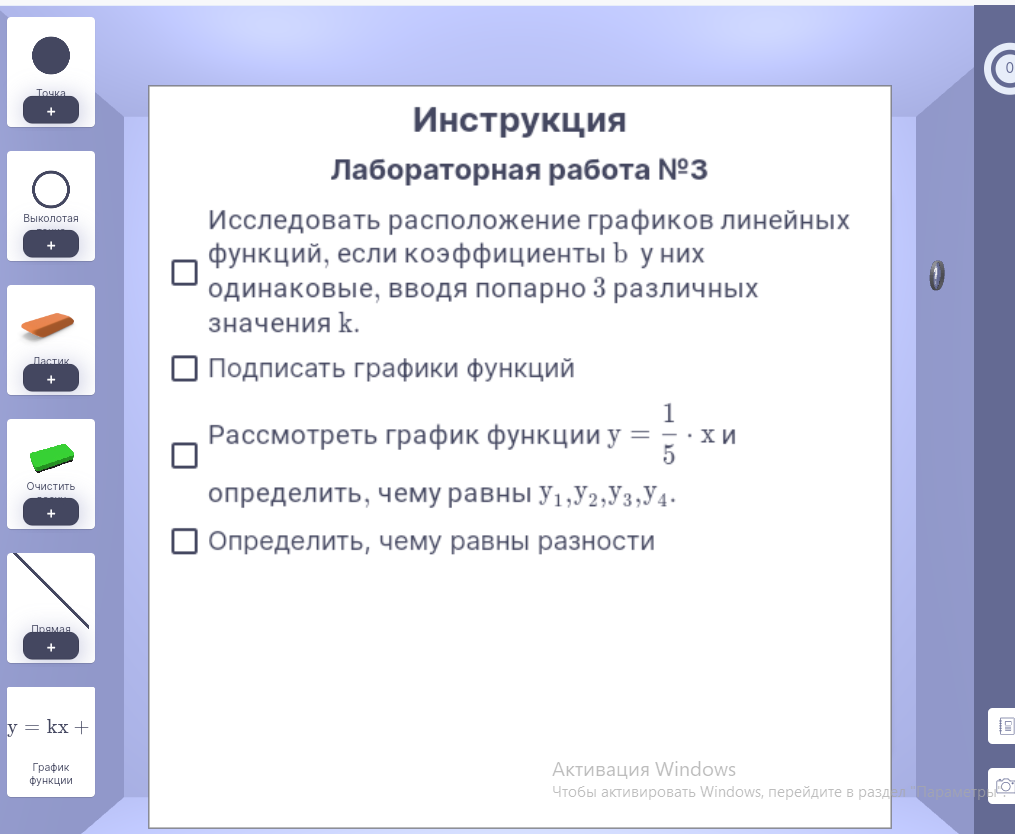 39
В помощь учителю математики
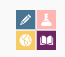 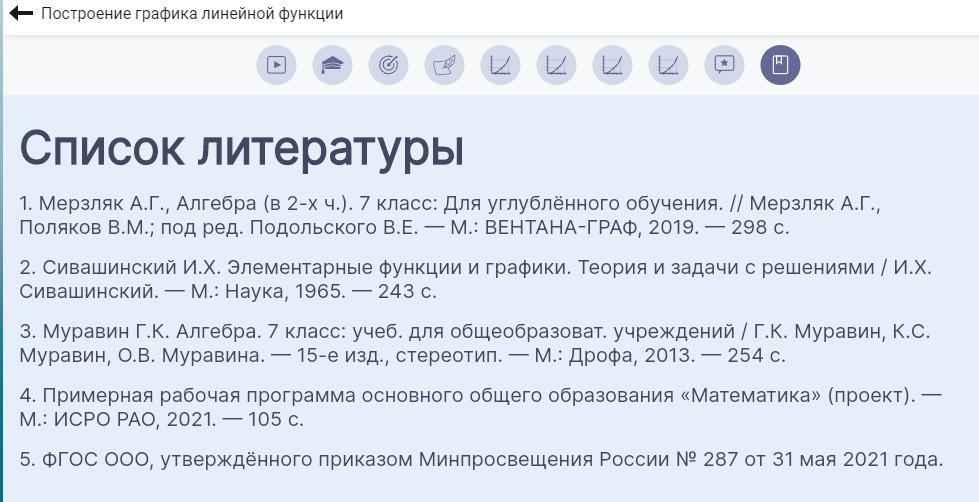 40
В помощь учителю математики
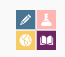 Виртуальные лабораторные и практические работы на углубленном уровне среднего общего образования
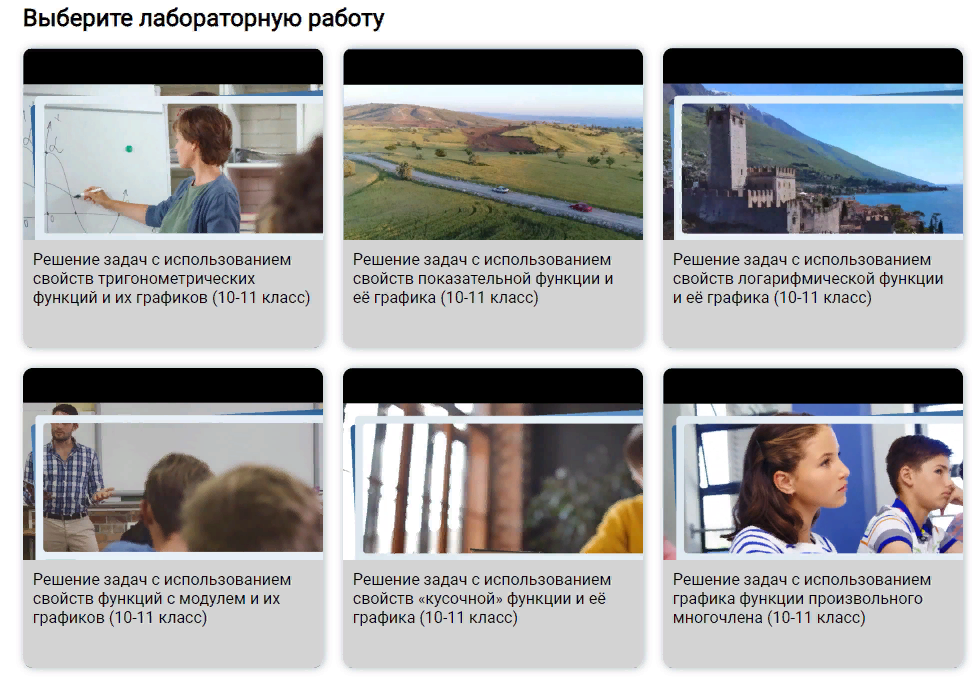 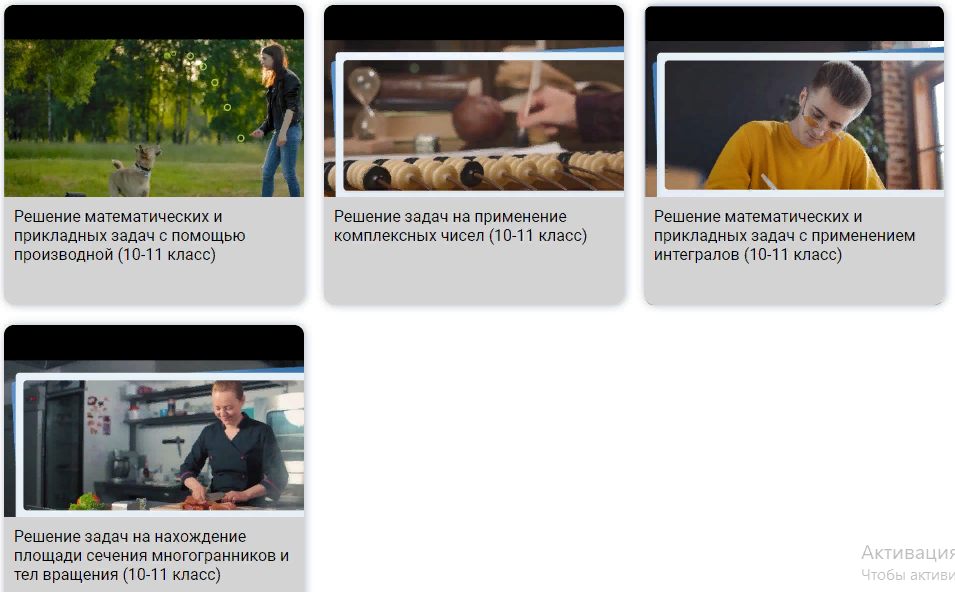 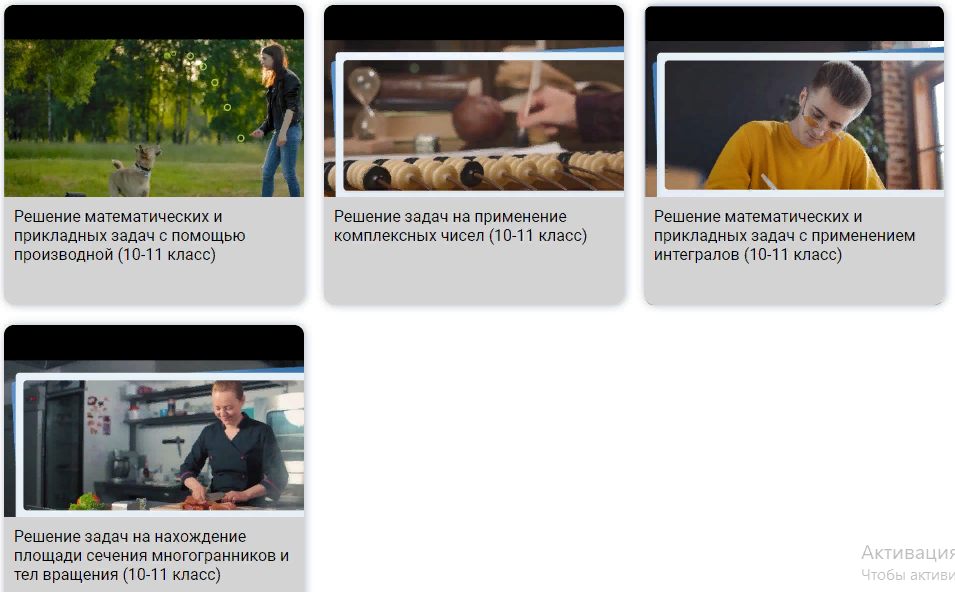 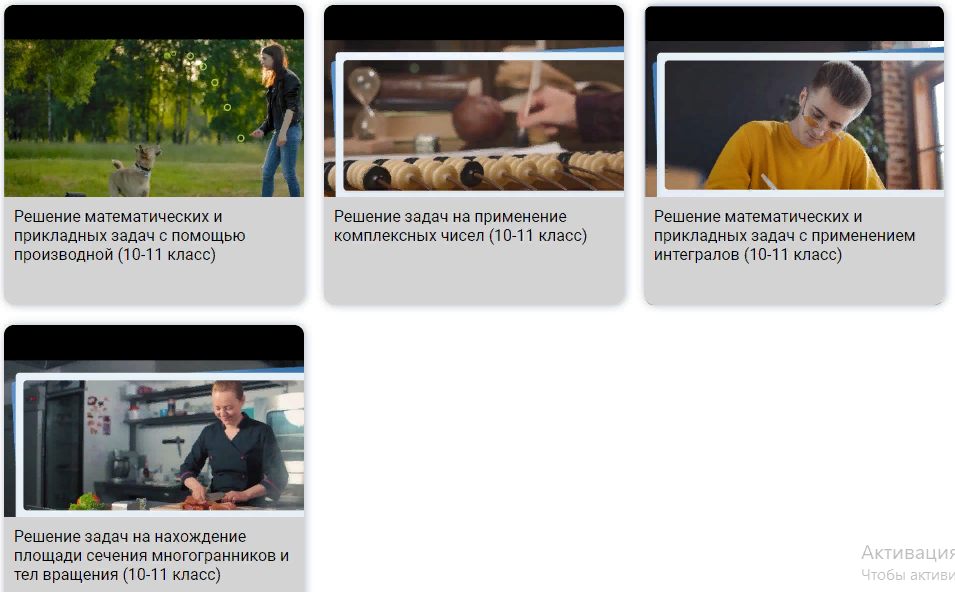 41
Конструктор рабочих программ
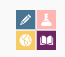 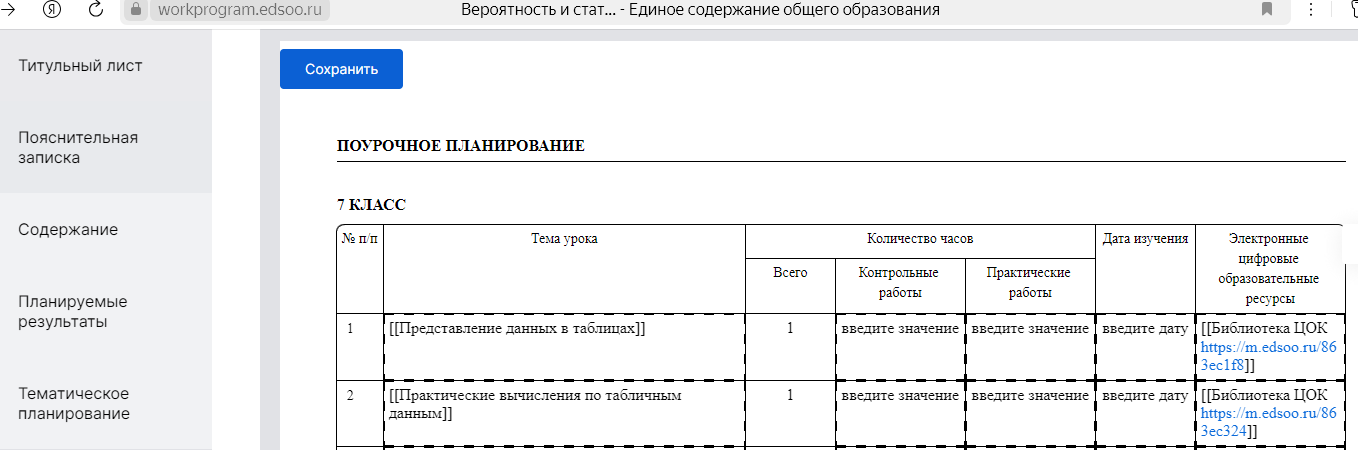 «Вероятность и статистика. 7 кл
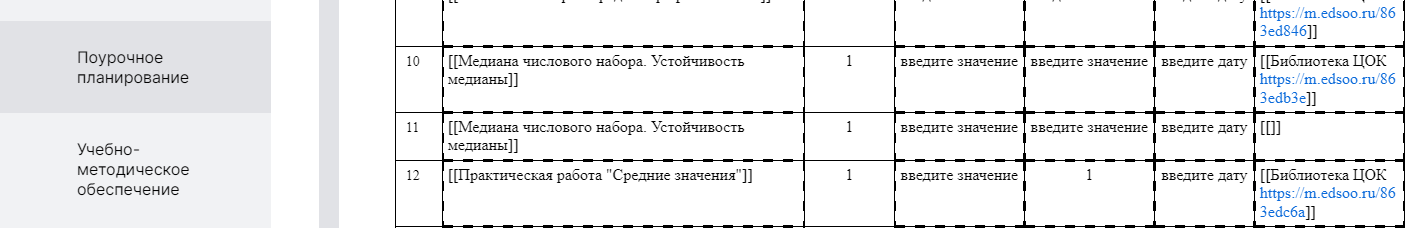 42
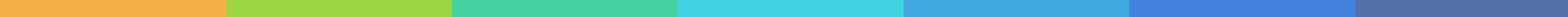 Конструктор рабочих программ. ФГИС «Моя школа»
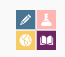 «Вероятность и статистика. 7 кл
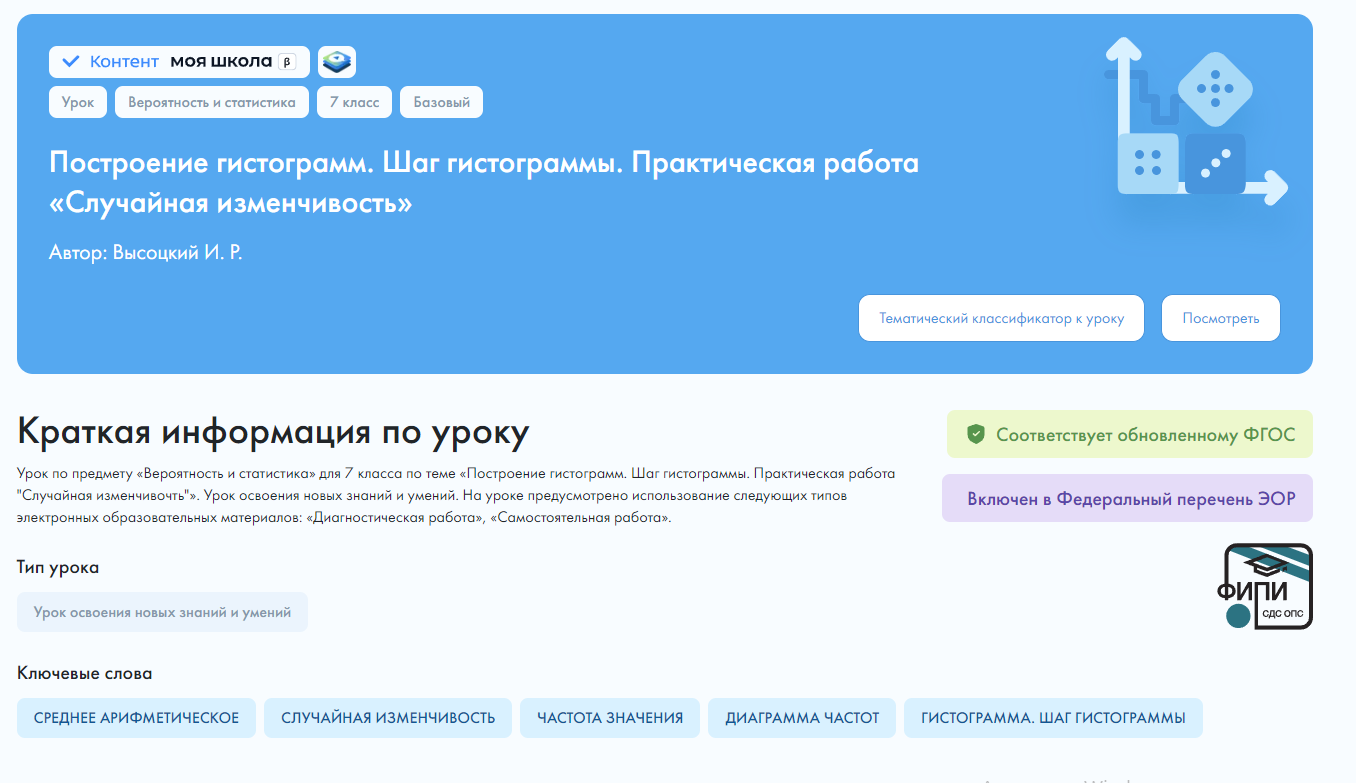 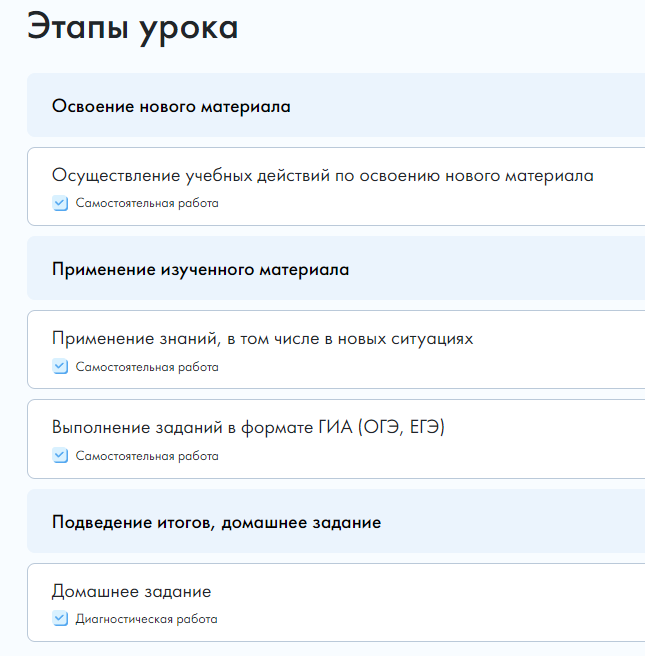 43
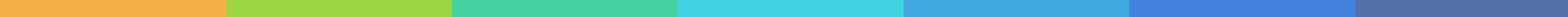 Конструктор рабочих программ. ФГИС «Моя школа»
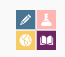 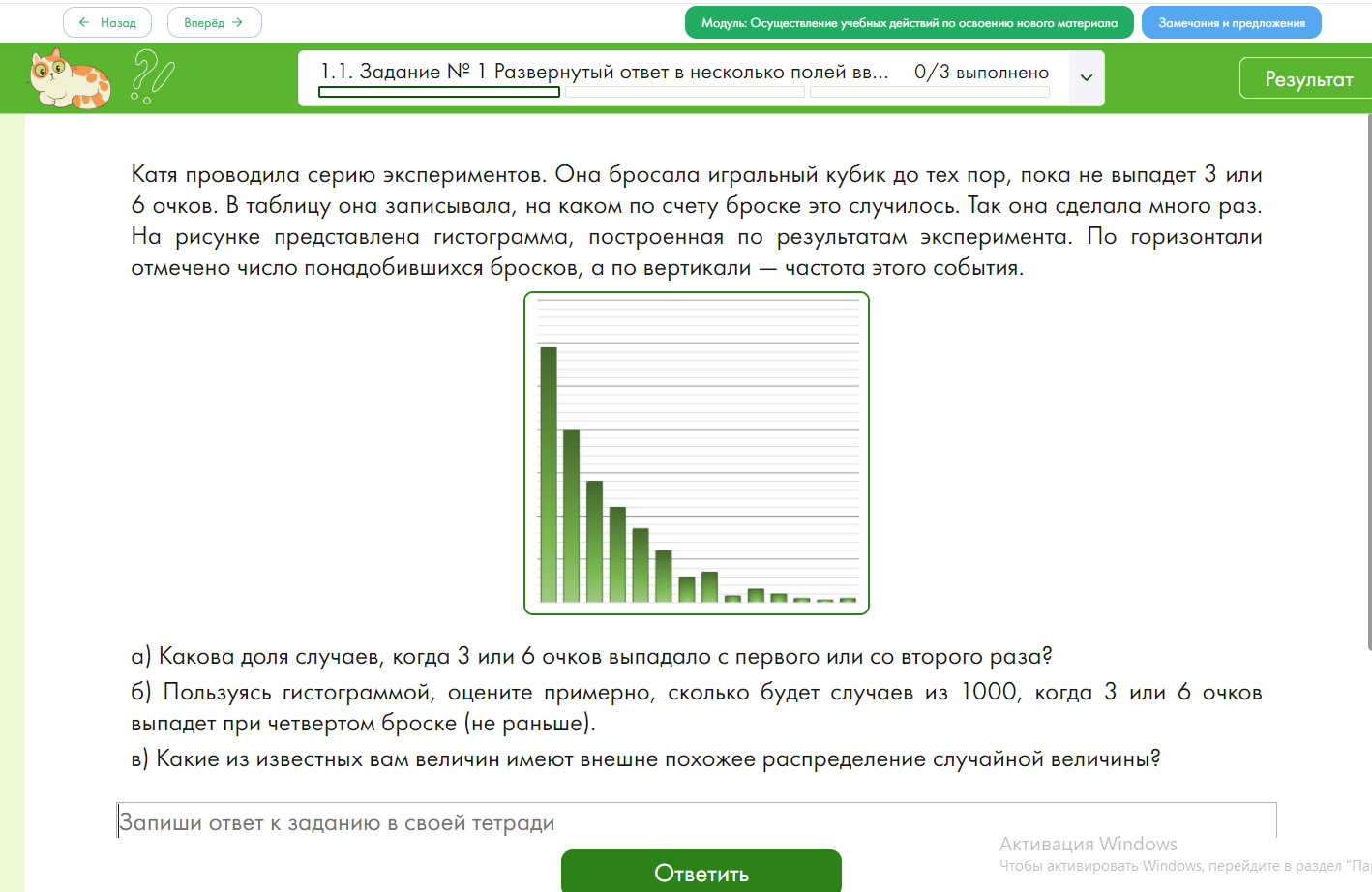 «Вероятность и статистика. 7 кл
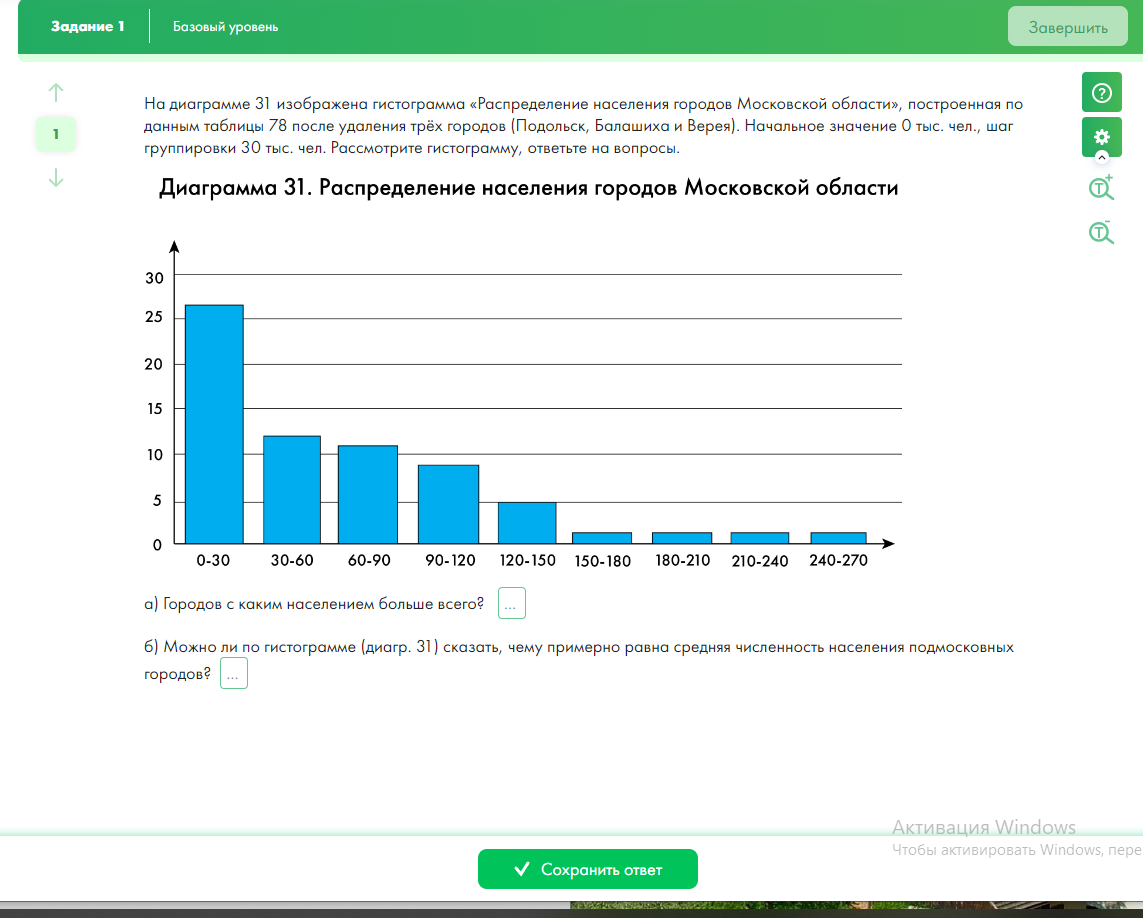 44
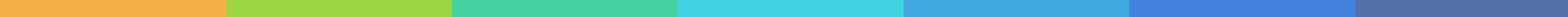 Конструктор рабочих программ. ФГИС «Моя школа»
https://lesson.edu.ru/02.1/05
«Математика. 5 кл
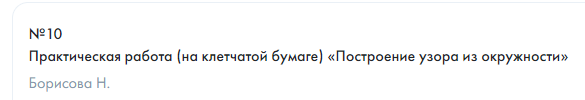 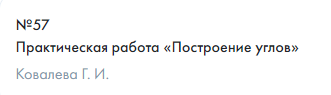 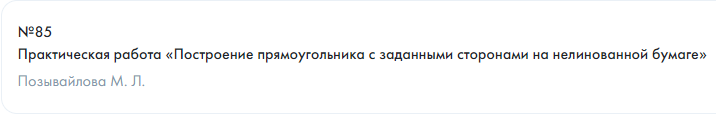 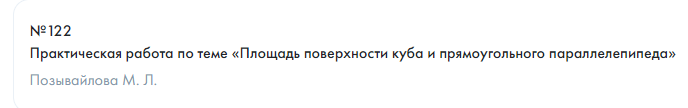 45
Конструктор рабочих программ. ФГИС «Моя школа»
https://lesson.edu.ru/02.1/05
«Математика. 5 кл
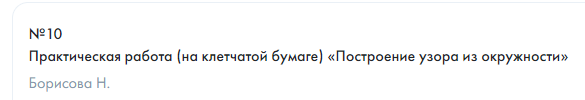 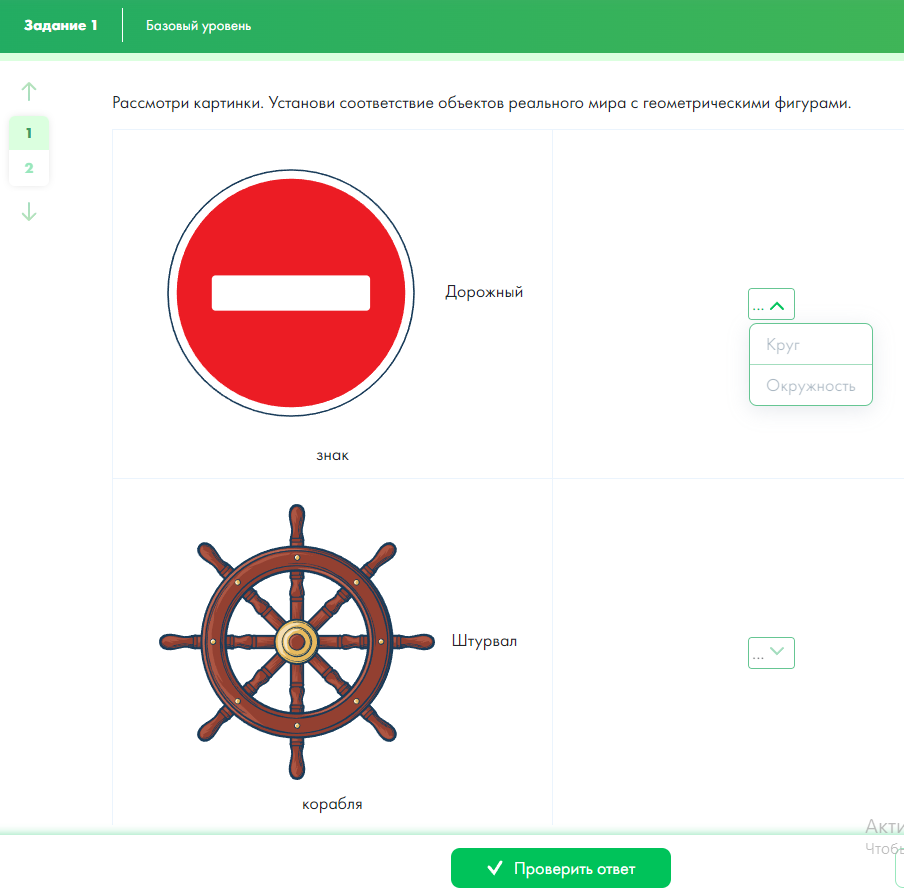 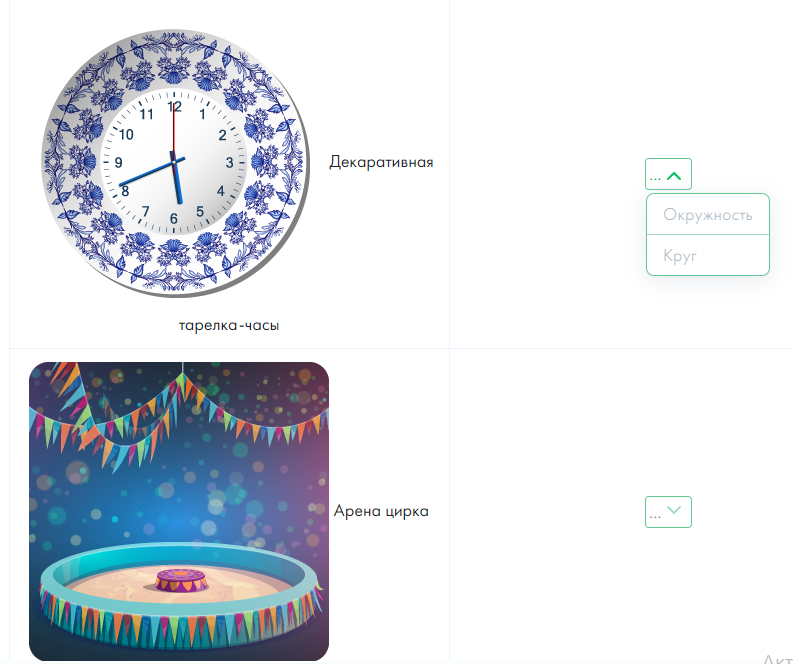 46
Конструктор рабочих программ. ФГИС «Моя школа»
«Математика. 6 кл
https://lesson.edu.ru/lesson/6eb1d394-d5fb-4ad9-862b-d8b908f354d0?backUrl=%2F02.1%2F06
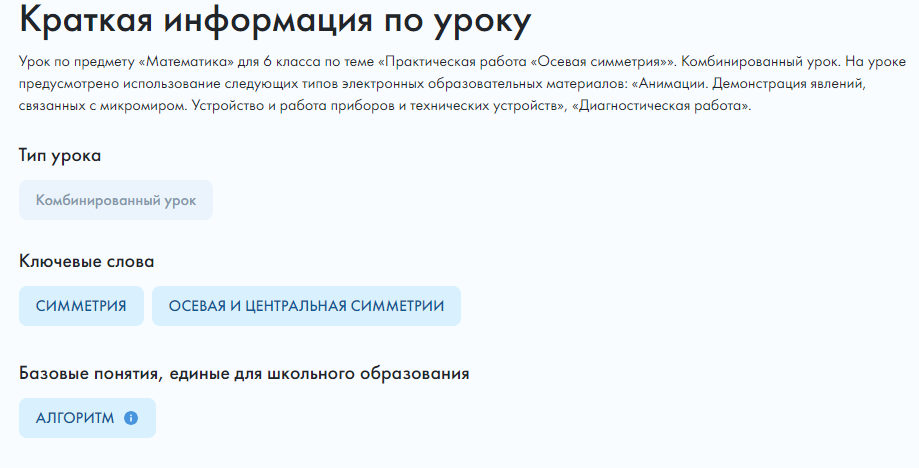 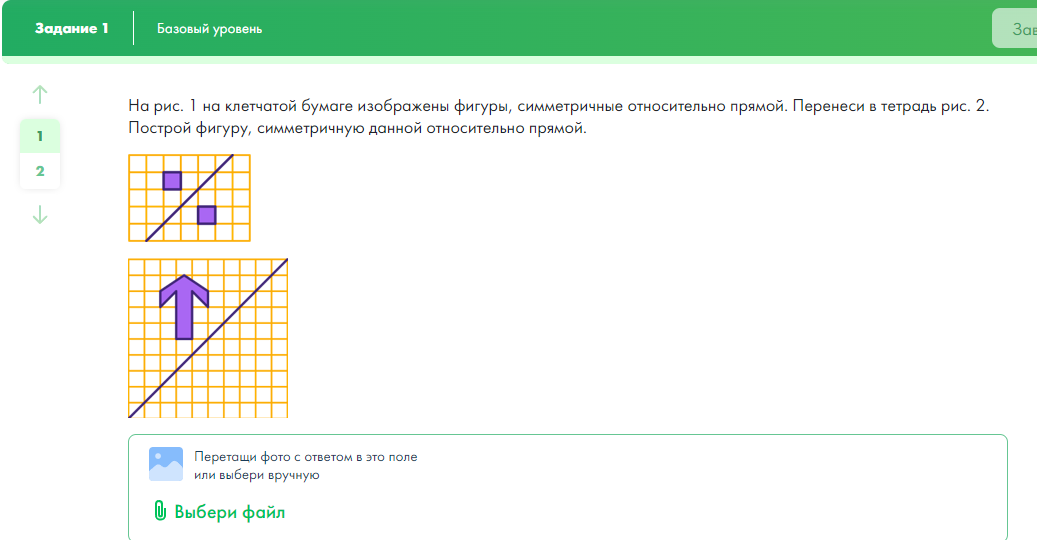 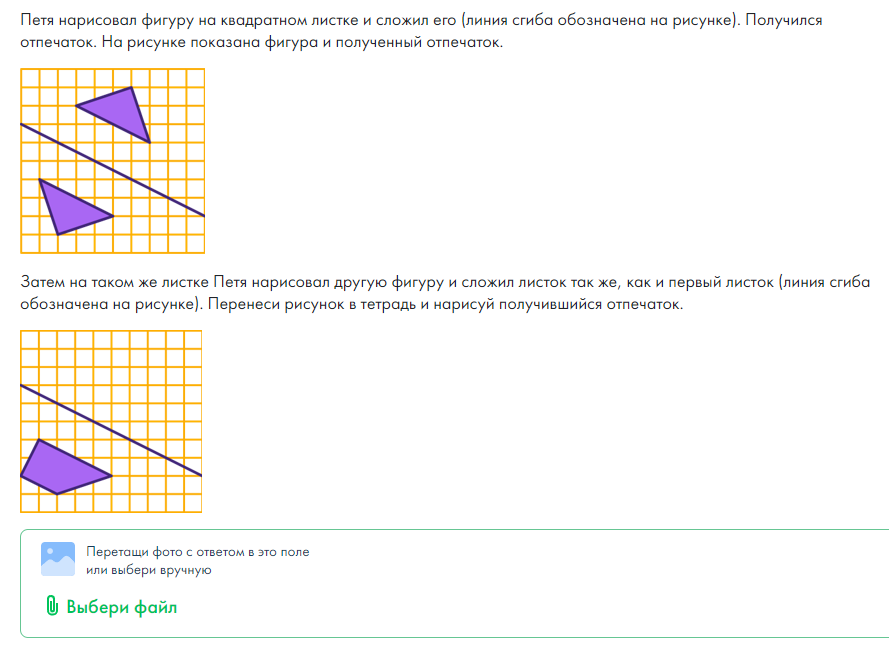 47
Конструктор рабочих программ. ФГИС «Моя школа»
«Математика. 6 кл
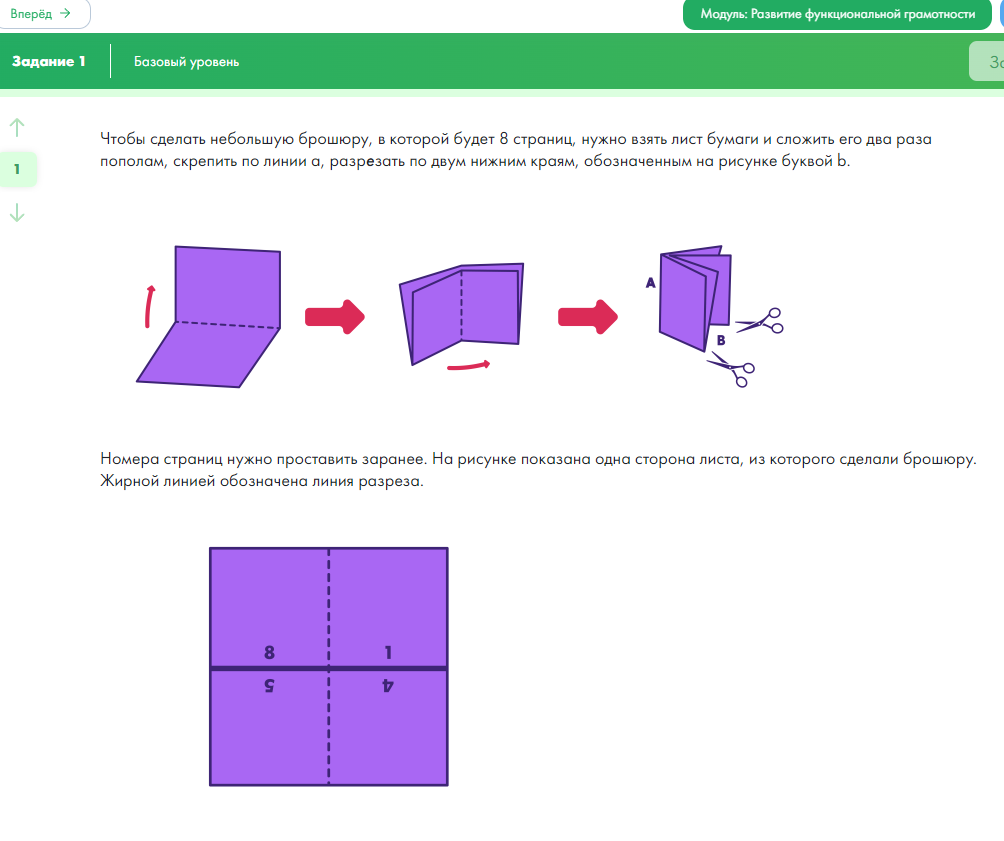 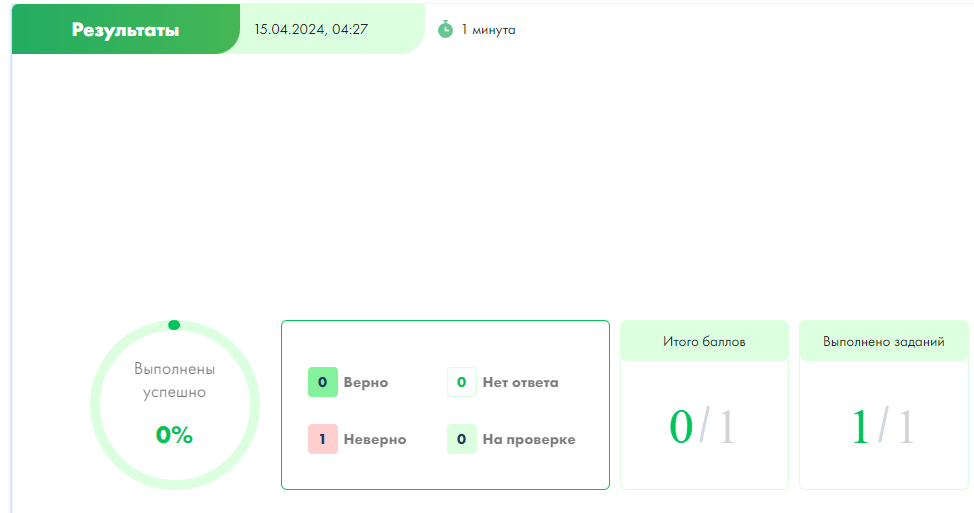 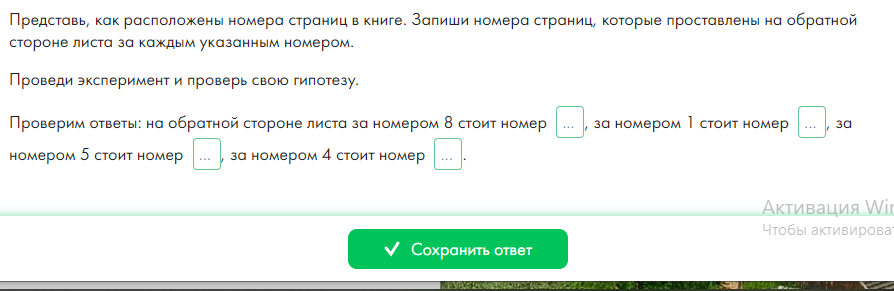 48
https://ptlab.mccme.ru/
В помощь учителю математики
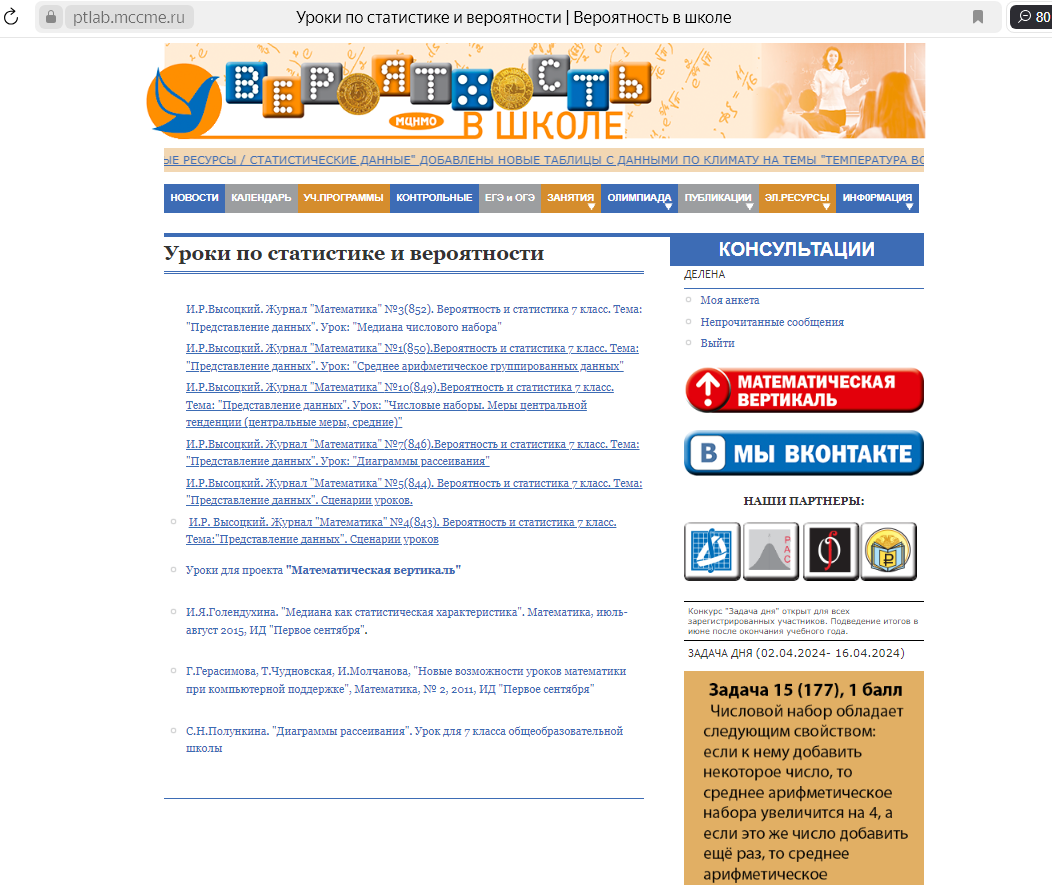 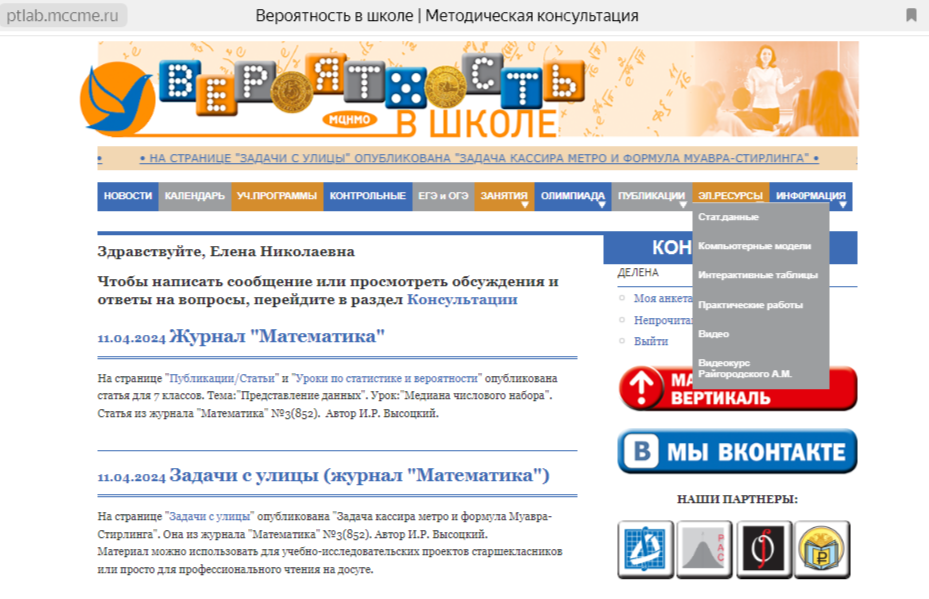 49
https://ptlab.mccme.ru/
В помощь учителю математики
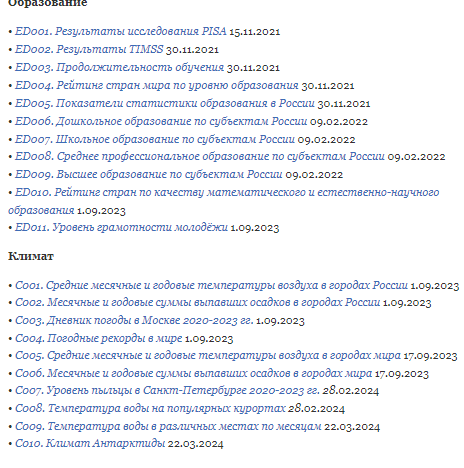 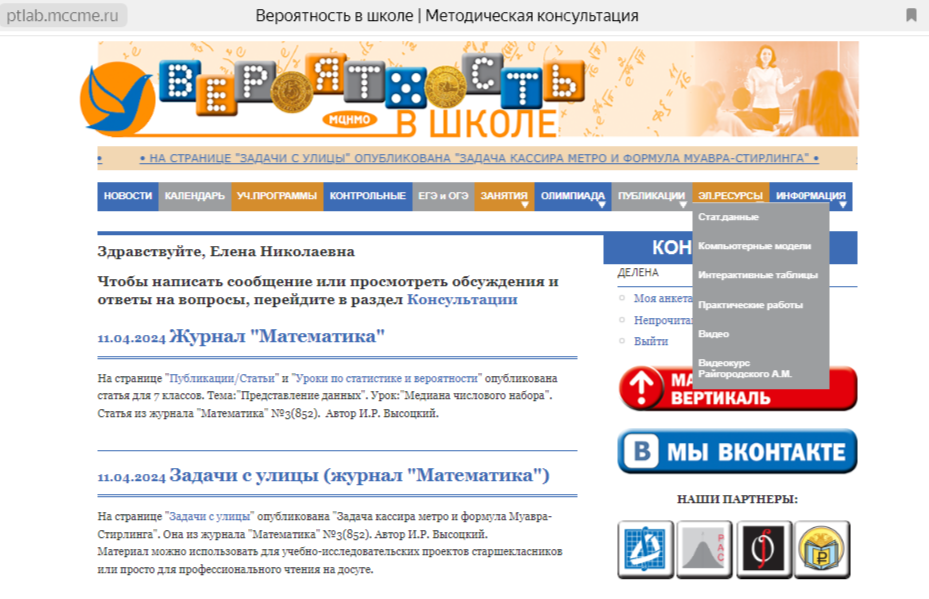 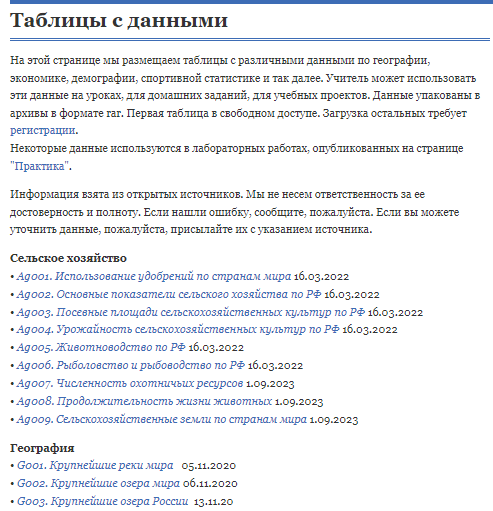 50
https://ptlab.mccme.ru/
В помощь учителю математики
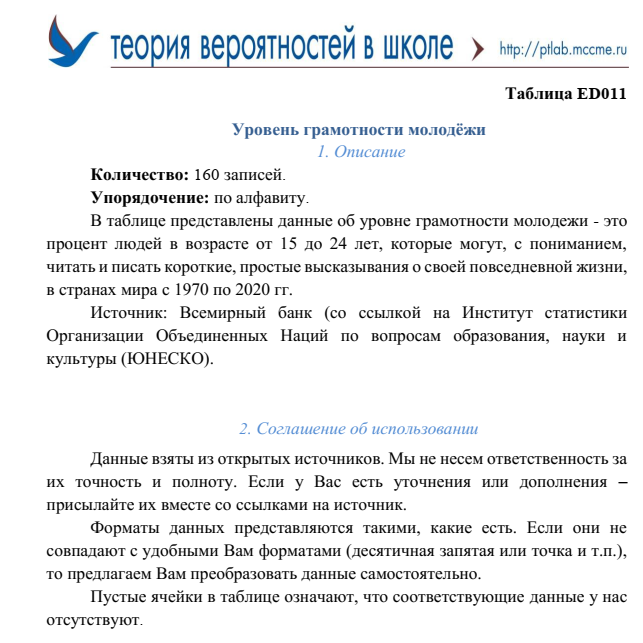 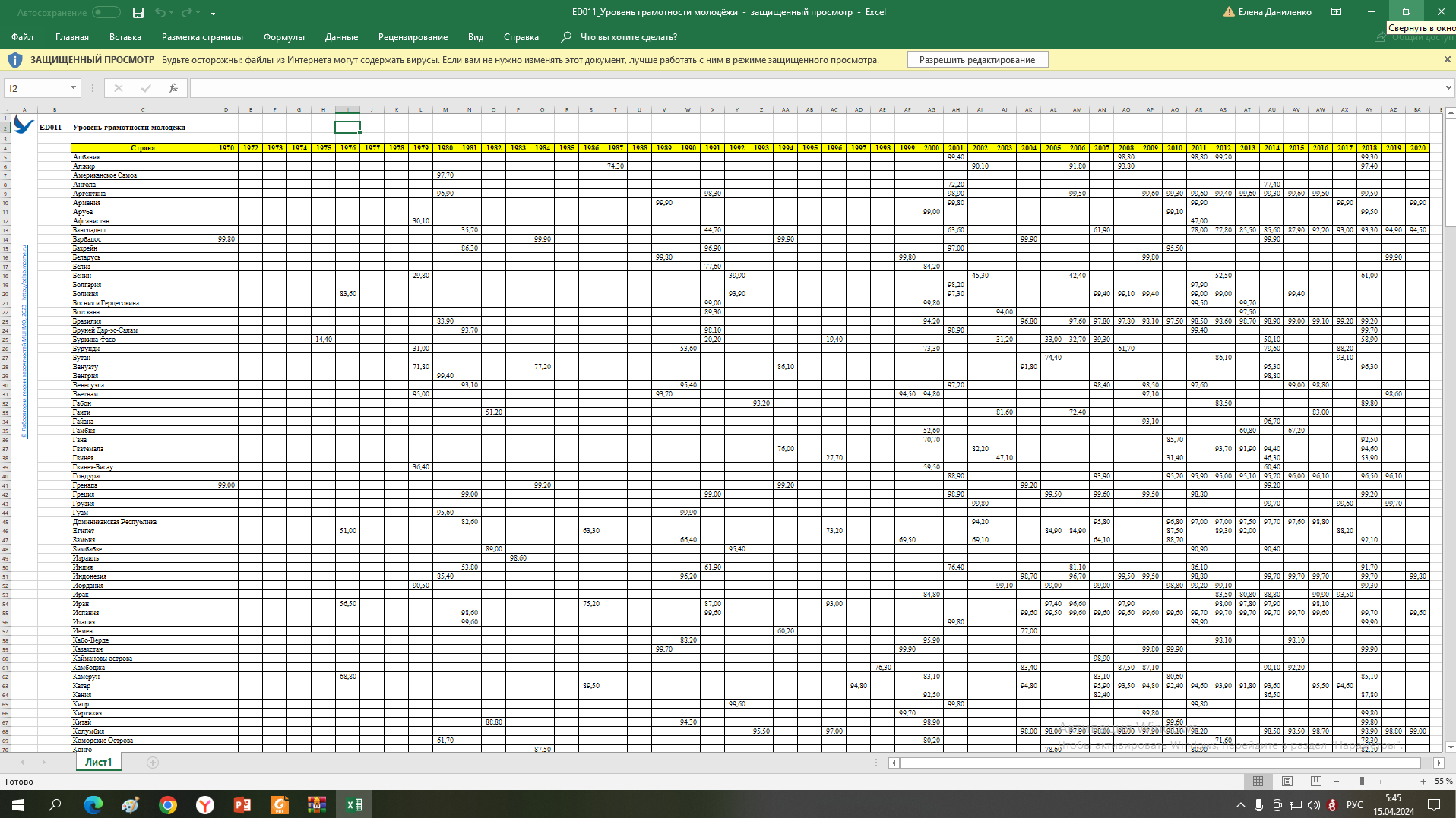 51
https://ptlab.mccme.ru/
В помощь учителю математики
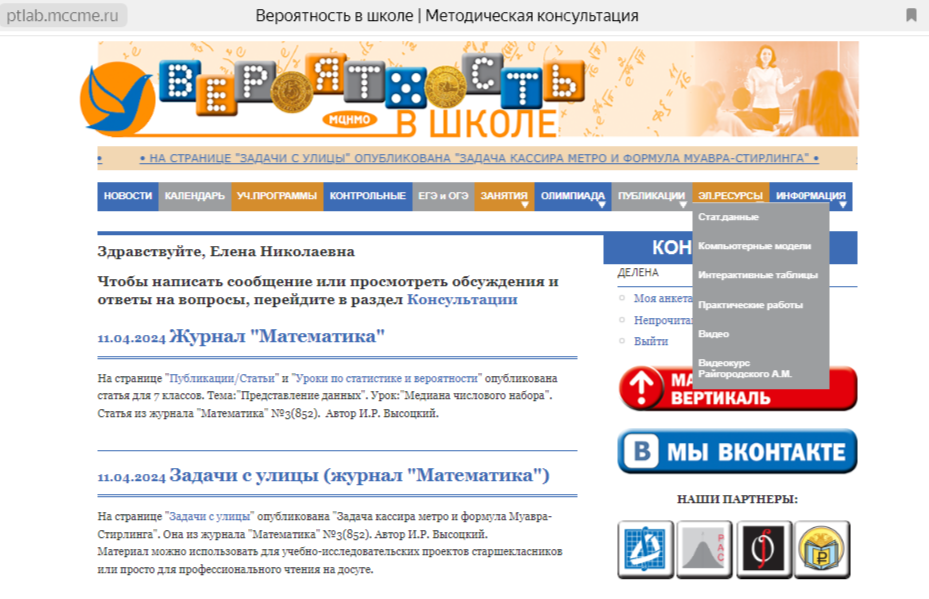 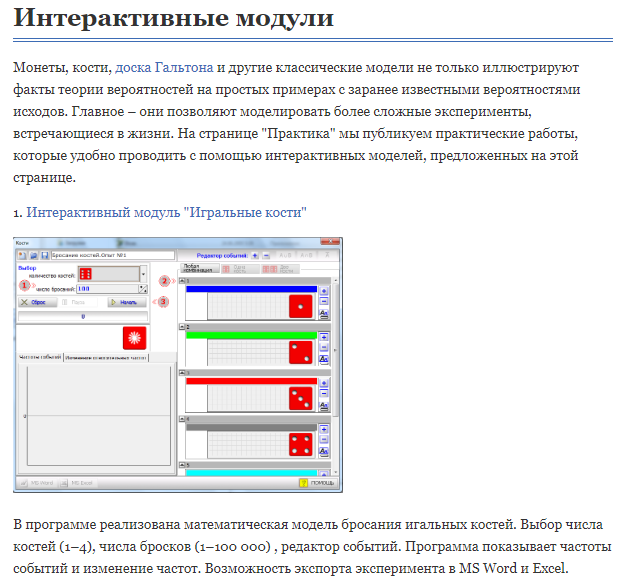 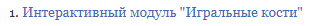 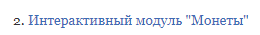 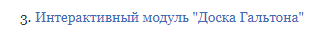 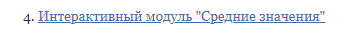 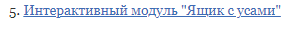 5 моделей
52
https://ptlab.mccme.ru/
В помощь учителю математики
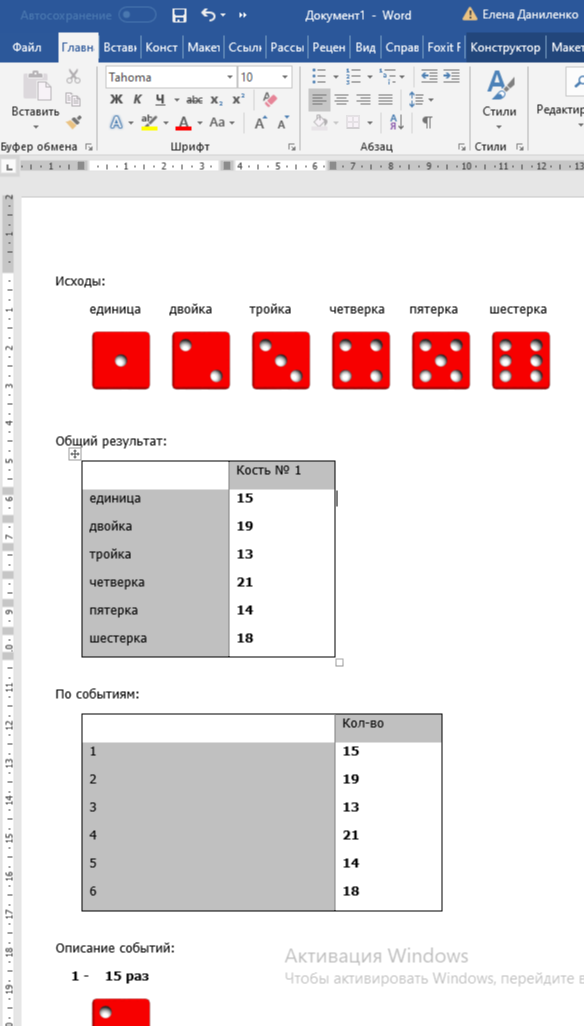 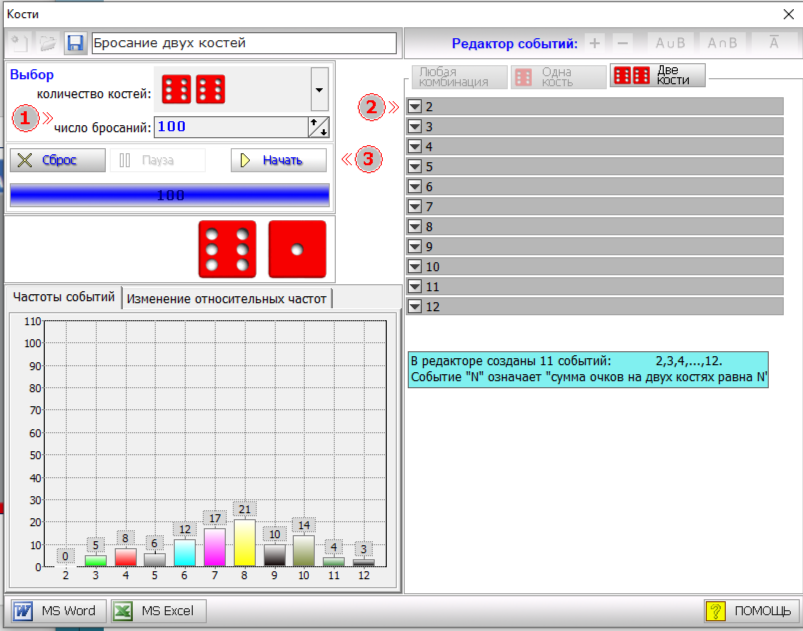 53
https://ptlab.mccme.ru/
В помощь учителю математики
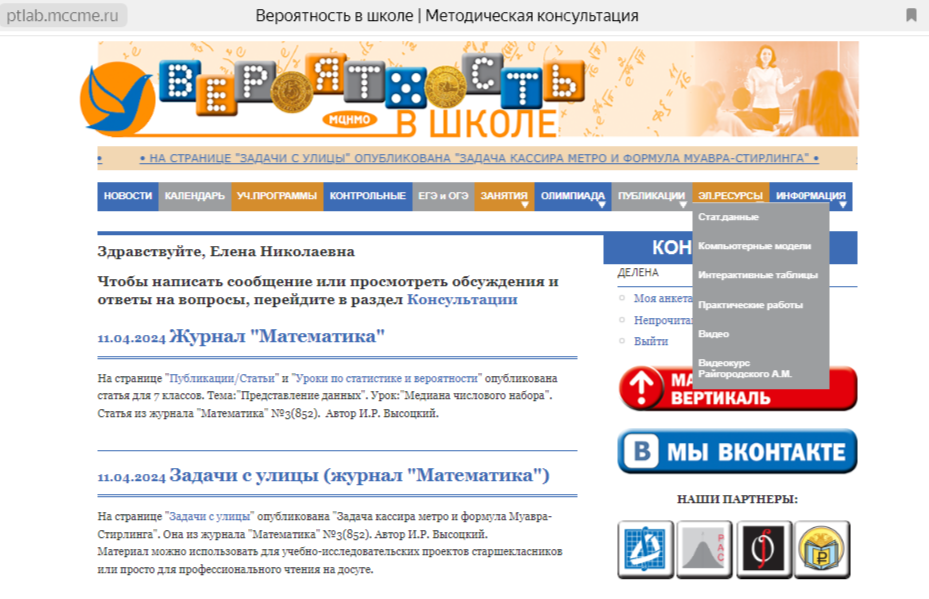 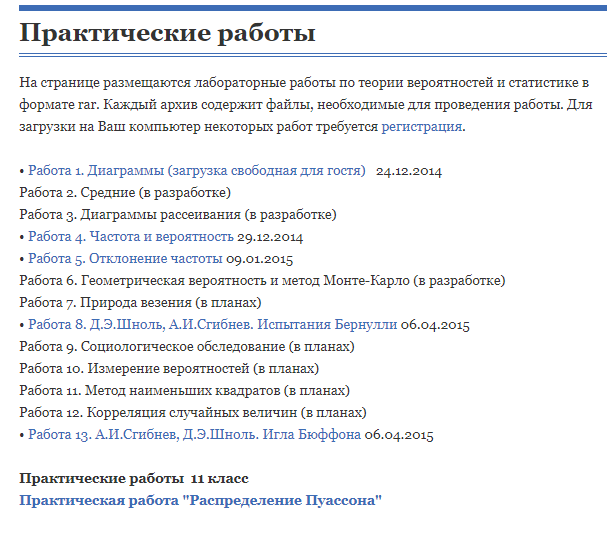 54
https://ptlab.mccme.ru/
В помощь учителю математики
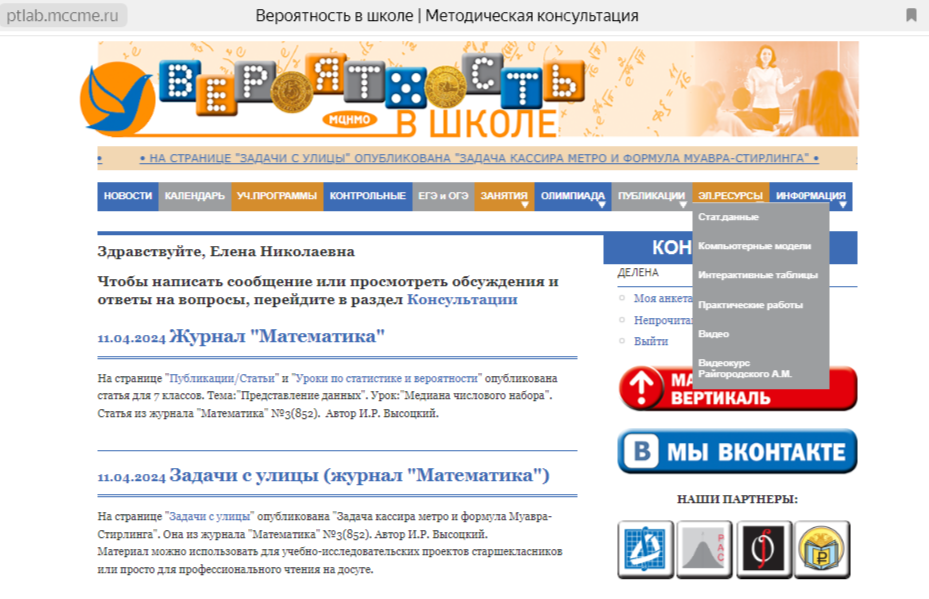 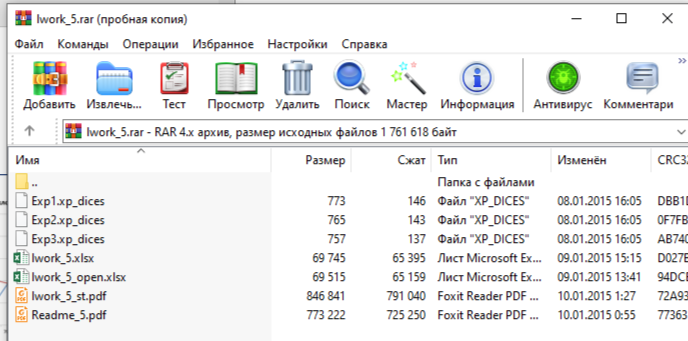 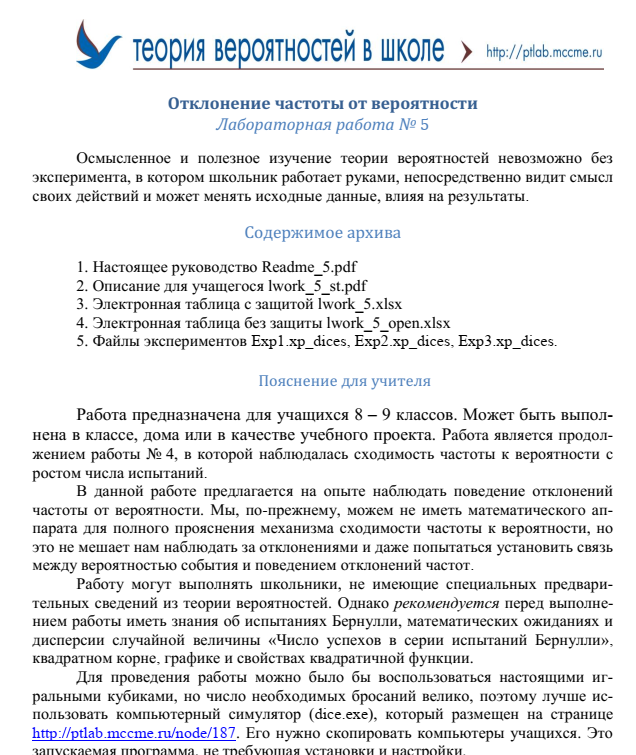 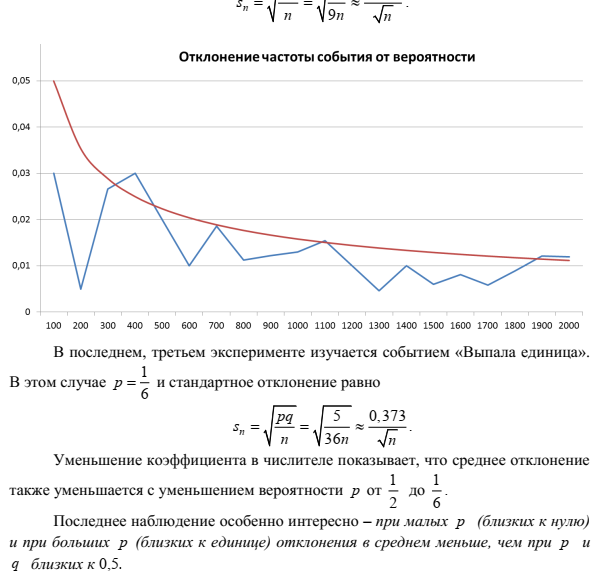 55
https://ptlab.mccme.ru/
В помощь учителю математики
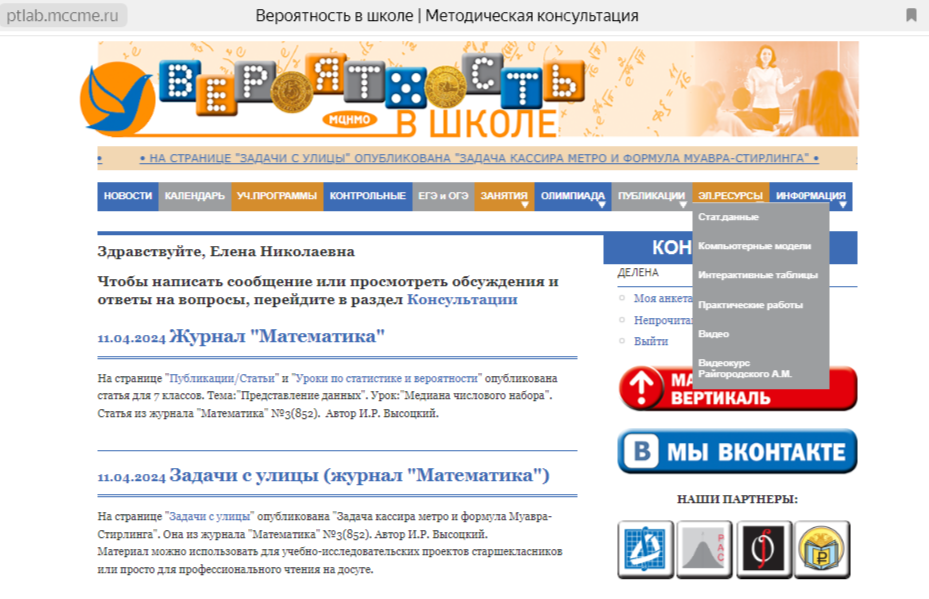 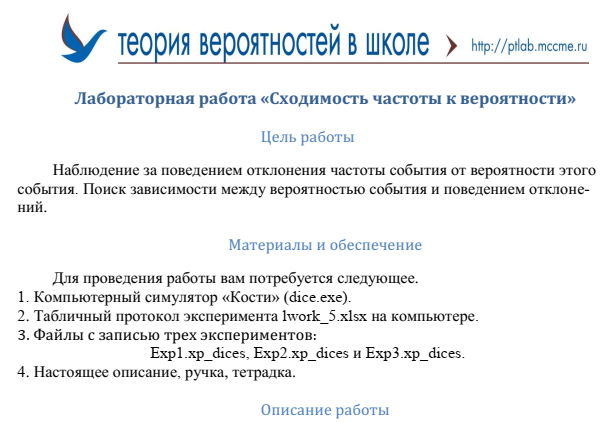 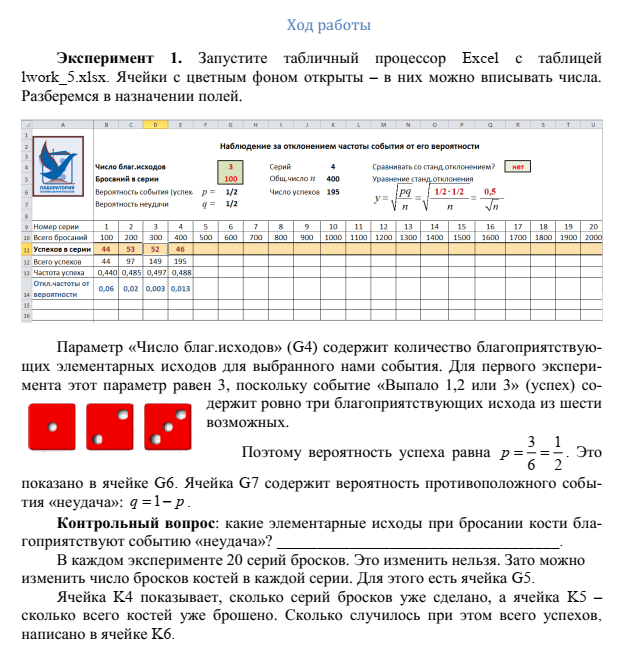 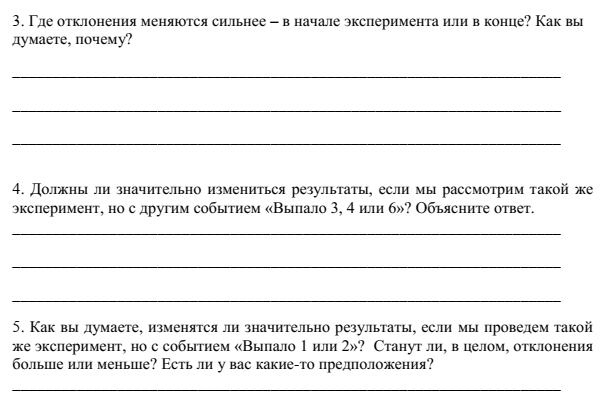 56
https://ptlab.mccme.ru/
В помощь учителю математики
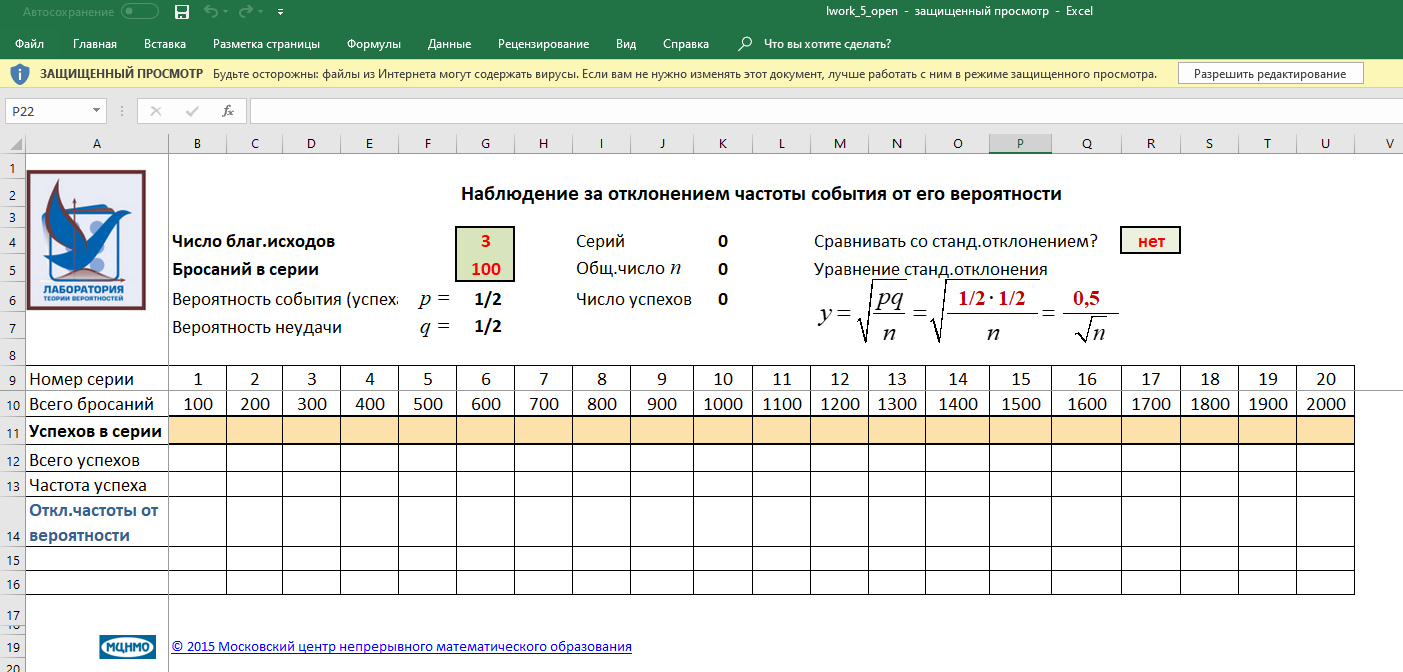 57
Контакты
E-mail: delena1975@yandex.ru
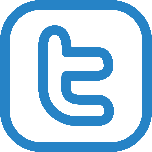 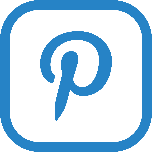 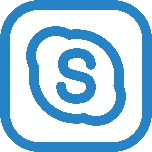 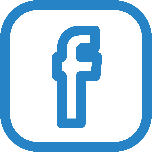